电脑与网络
梁恺

Western Kentucky University
Learning objectives
Day 1: 
1.     I can activate my background knowledge, regarding the internet and my daily life
2.     I can identify the radicals疒 and 辶
3.	I can use the patterns of  the “电+N or V” and “N+迷”and the “AABB (e.g., 急急忙忙)”, and the omitted known/mentioned subject in a Chinese sentence.
Day 2: 
I can respond to inferential questions.
I can use appropriate expressions to apologize.
I can use keywords to summarize a short text.
I can use appropriate expressions to present the positive and negative impacts of the internet.
 Day 3:I can identify the key words and understand the general information of the text.
I can narrate and summarize the main content of text.
I can express my opinions about the text of “网络上瘾“
活动1: Warm-up questions
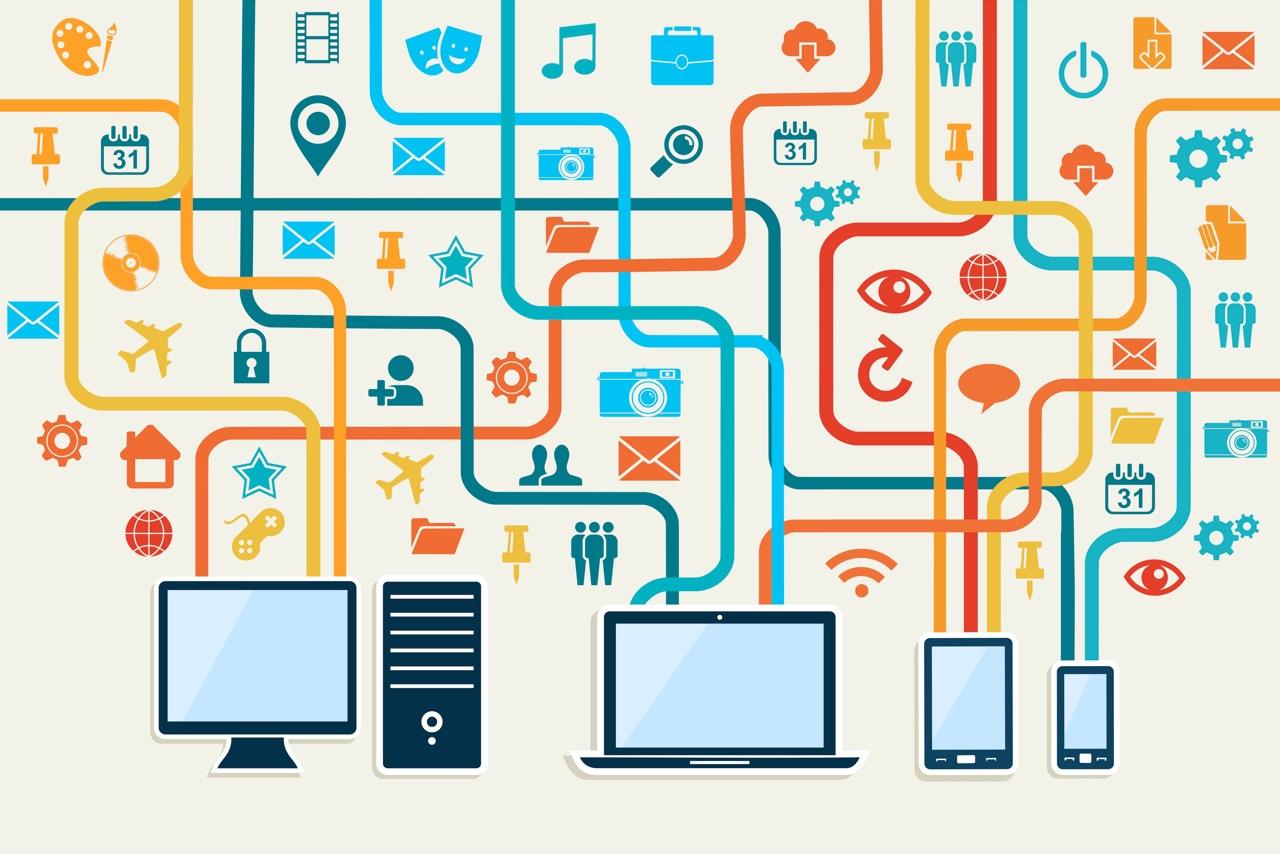 你们平常用网络做什么？

你们觉得网络有什么好处？

你们觉得网络有什么不好的地方吗？
活动2: 生词、语法和课文预习。
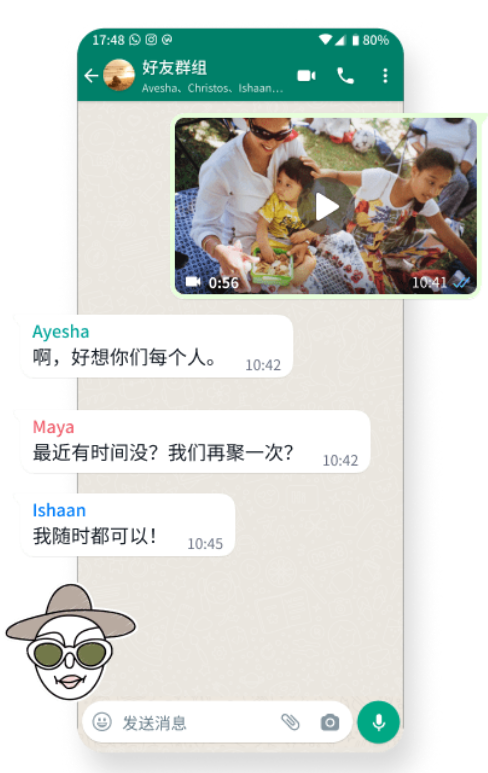 1）Preview activity. Ask 3 questions about the content of the text, <电脑与网络>(5W1H); submit your questions to WhatsApp (spoken; written)

2) In-class: read, discuss and answer the questions on WhatsApp in groups
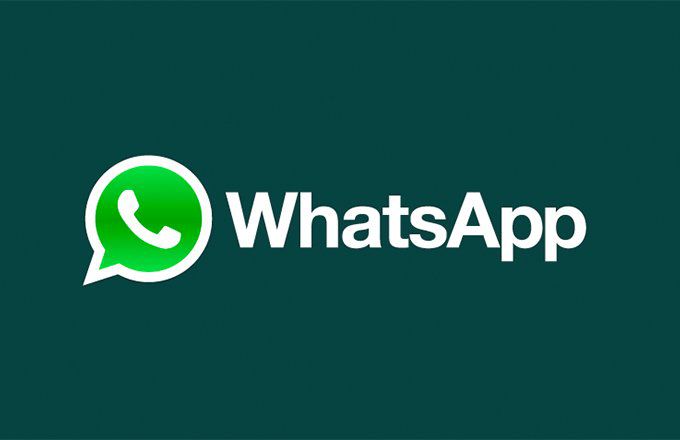 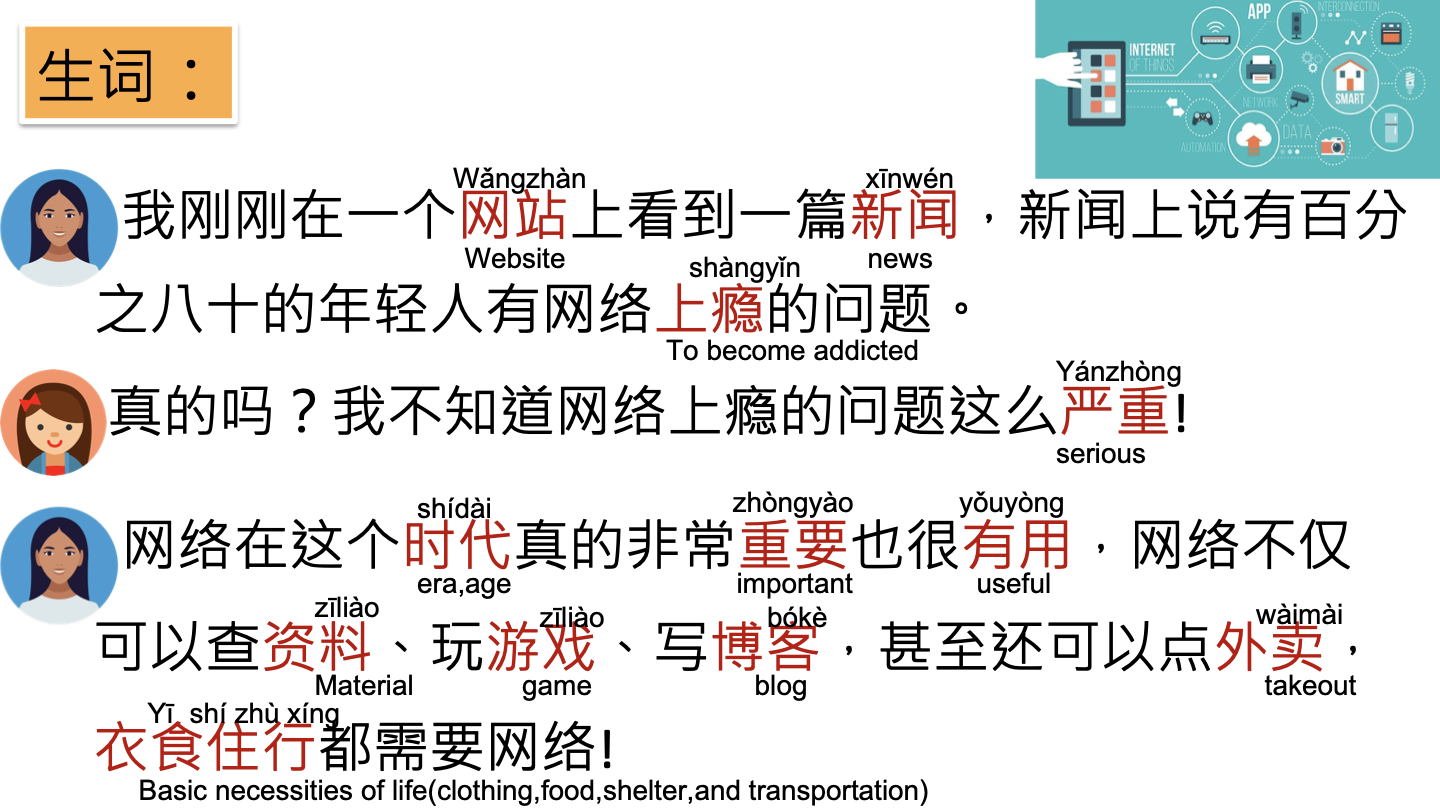 [Speaker Notes: 你或你的朋友有网络上瘾的问题吗？
在美国，网络上瘾的问题严重吗？
既然网络上瘾的问题这么严重，为什么很多人还喜欢用网络呢？]
疒
疒+隐=瘾yǐn      addiction
疒
疒+隐=瘾yǐn      addiction 
疒+丙=
疒+冬=
疒+风=
疒
疒+隐=瘾yǐn      addiction
疒+丙=病bìng    sickness
疒+冬=疼téng    pain
疒+风=疯fēng    insane；crazy
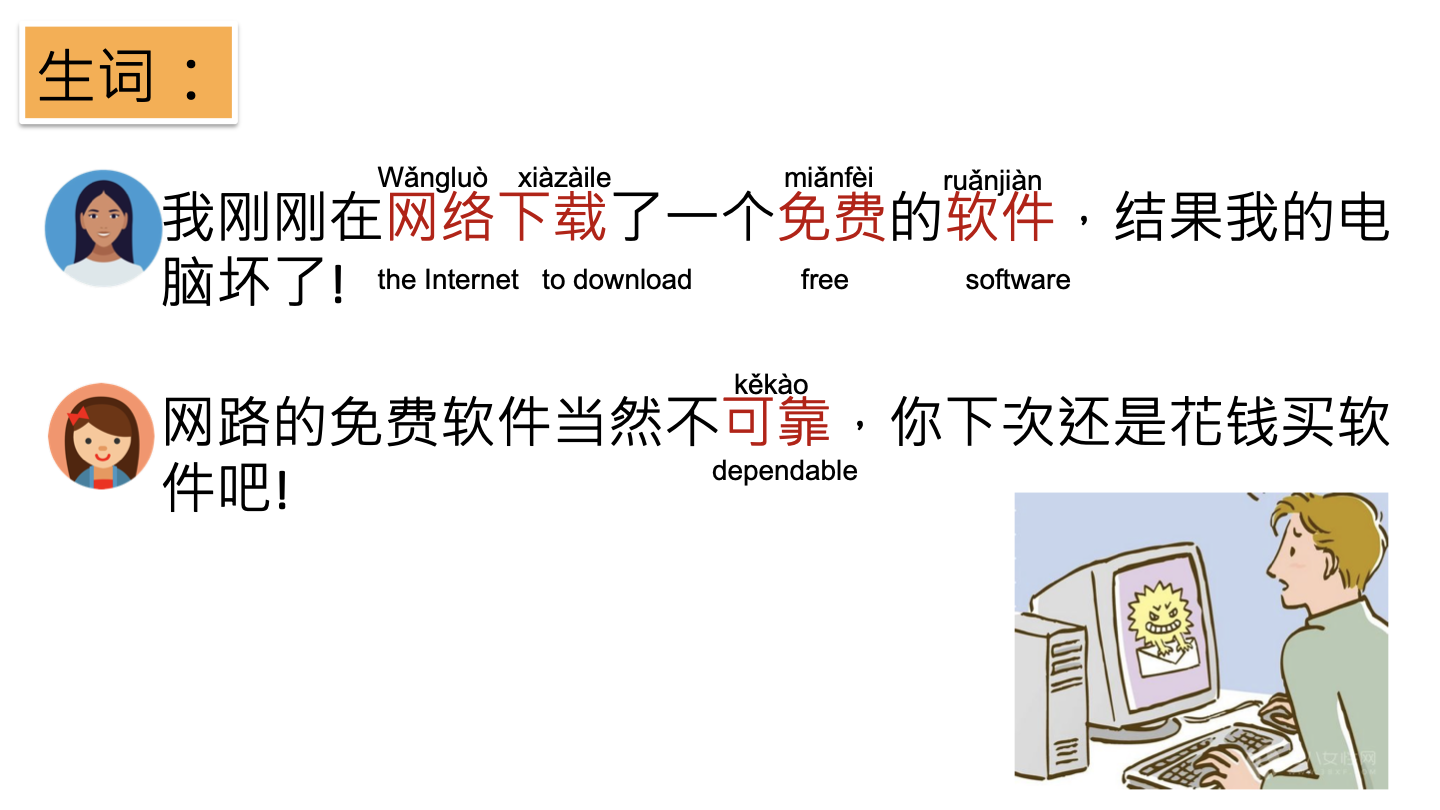 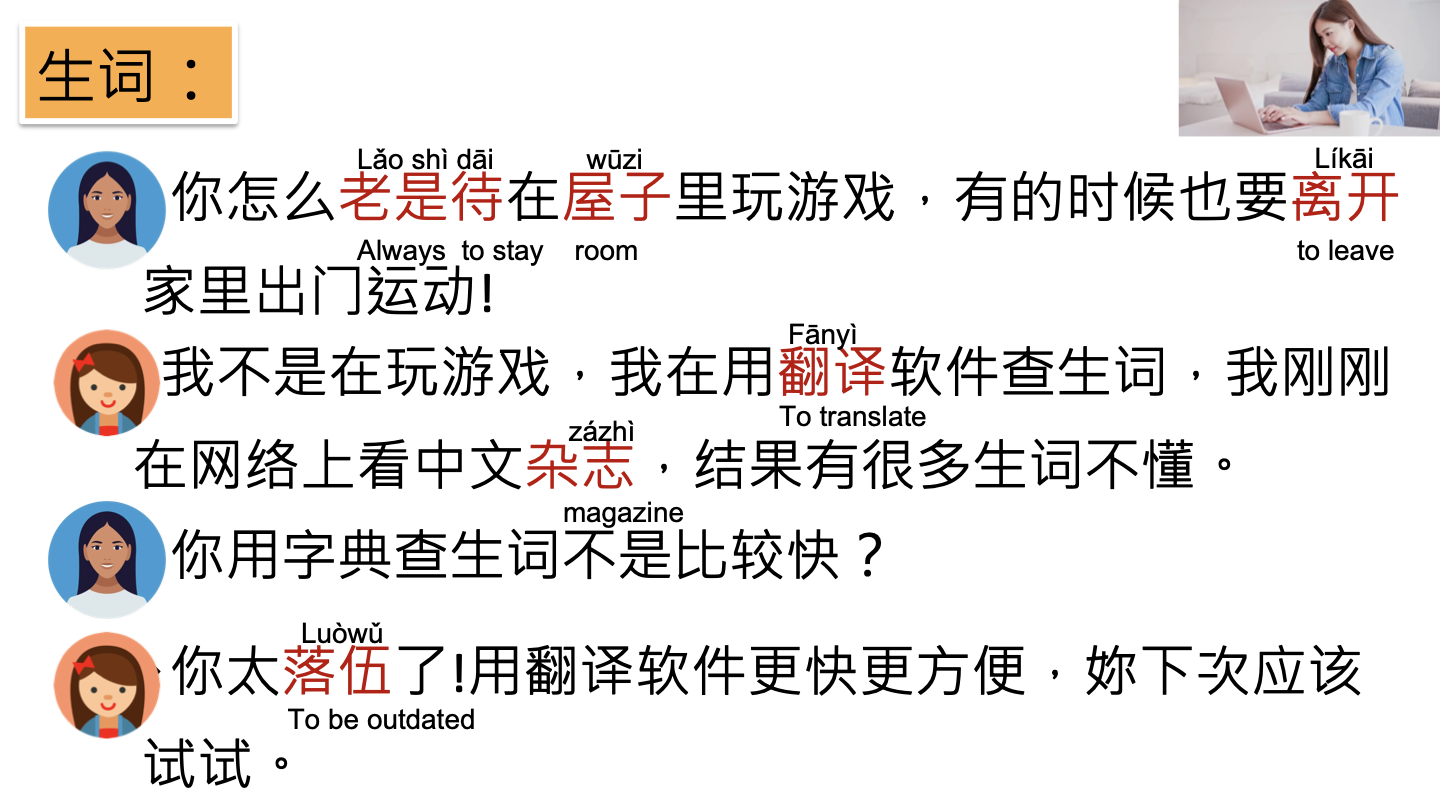 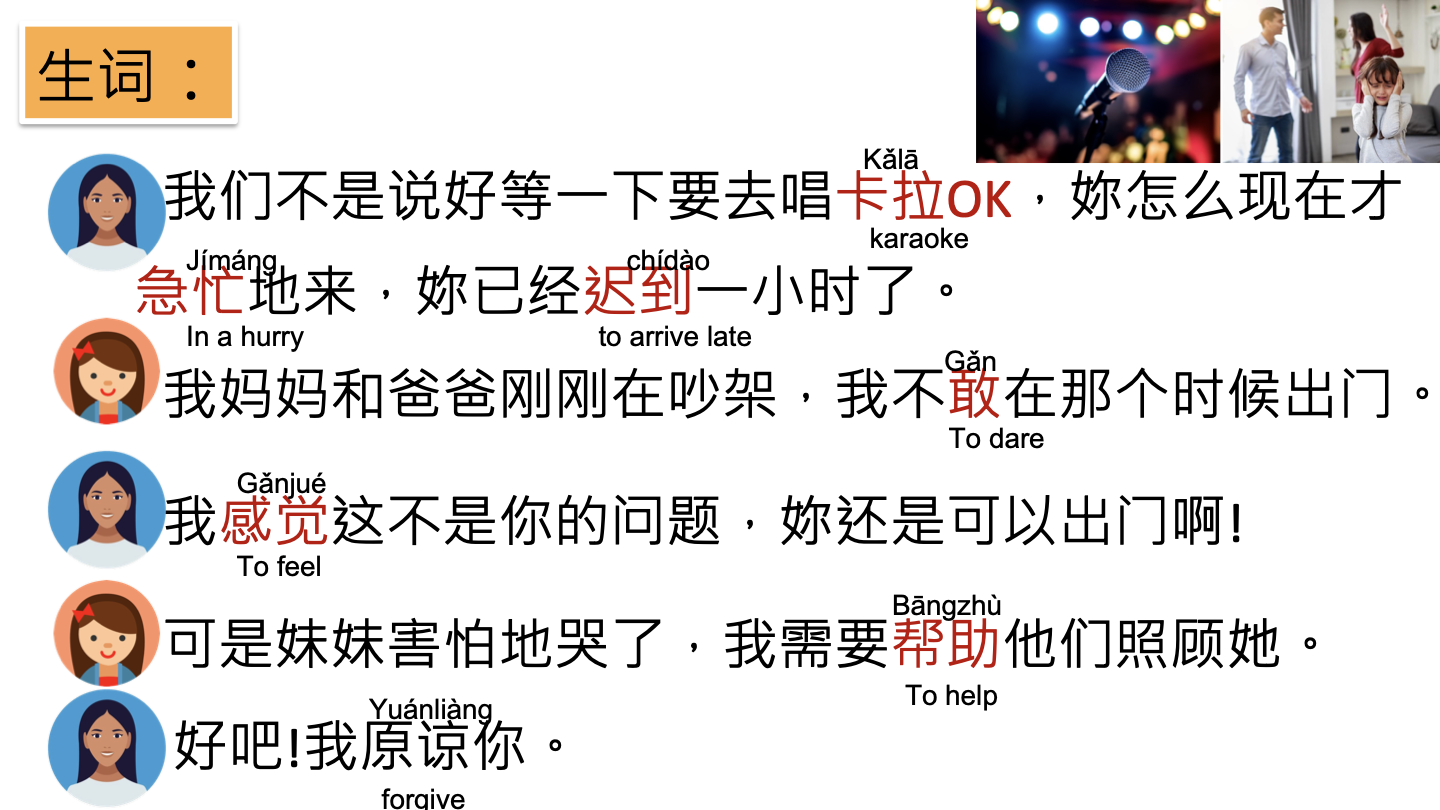 柯林：微信、电邮不花钱。
天明：没错，免费，又快又方便。

“免费”还可以怎么说？
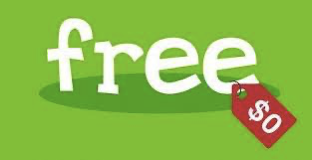 柯林：微信、电邮不花钱。
天明：没错，免费，又快又方便。

“免费”还可以怎么说？
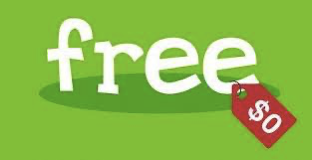 柯林：雪梅喜欢“电聊”。
丽莎：“电聊”？什么是“电聊”？
柯林：就是打“电”话“聊”天儿。懂了吧？一直聊、不停地聊、从早到晚地聊……
什么是“电聊”？
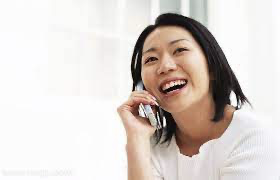 柯林：雪梅喜欢“电聊”。
丽莎：“电聊”？什么是“电聊”？
柯林：就是打“电”话“聊”天儿。懂了吧？一直聊、不停地聊、从早到晚地聊……
什么是“电聊”？
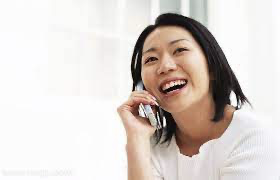 电 + Verb or 电 + N:
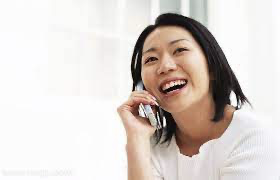 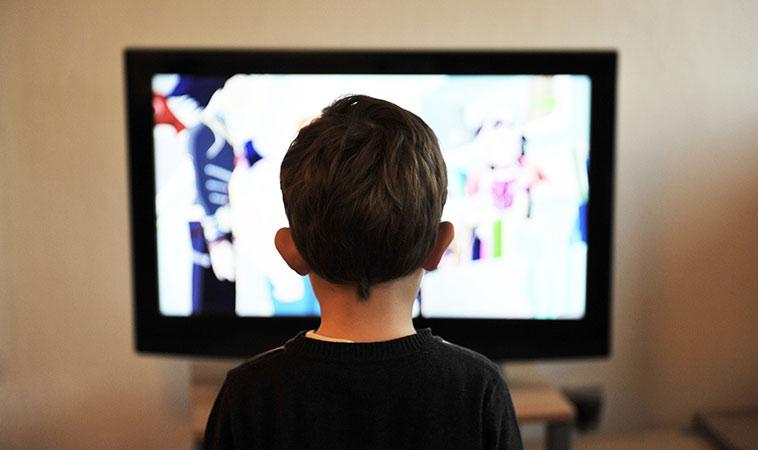 电+聊                 =电聊

电+脑      =         =电脑


电+影                 =电影
电+视                 =电视



电+话                =电话
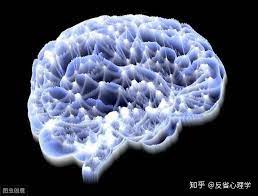 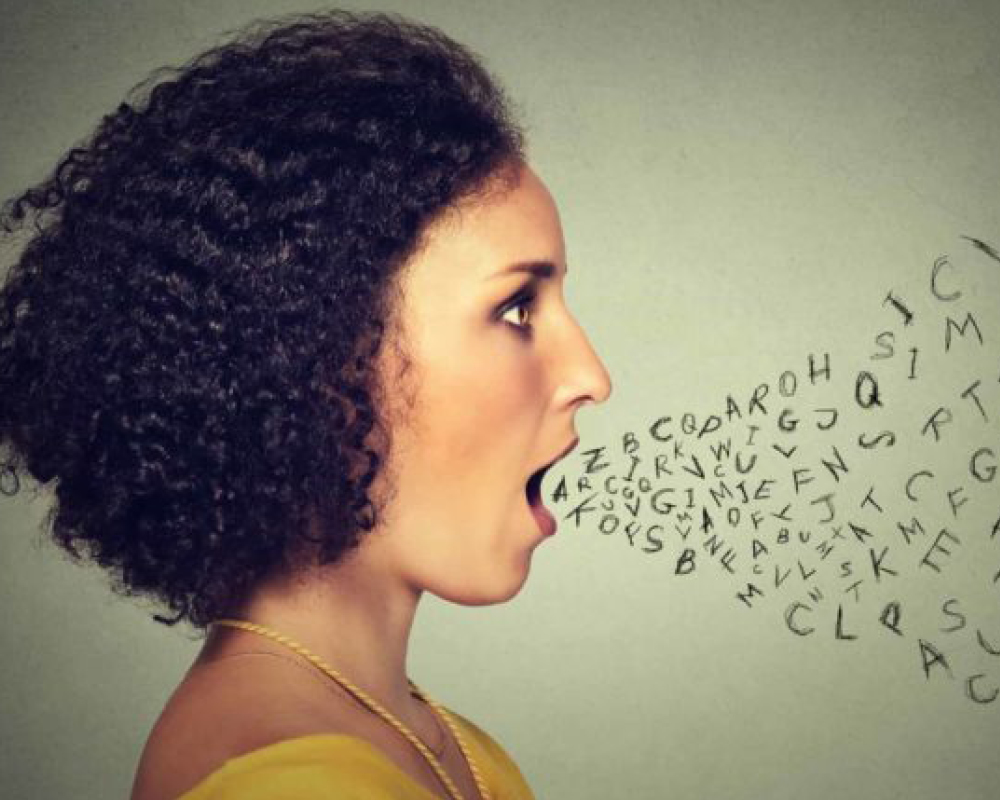 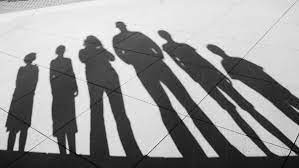 [Speaker Notes: 电车]
请你读课文前五行，然后回答。
你怎么知道张天明是电脑迷？
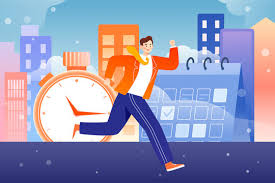 从早到晚+V+N+的人是......
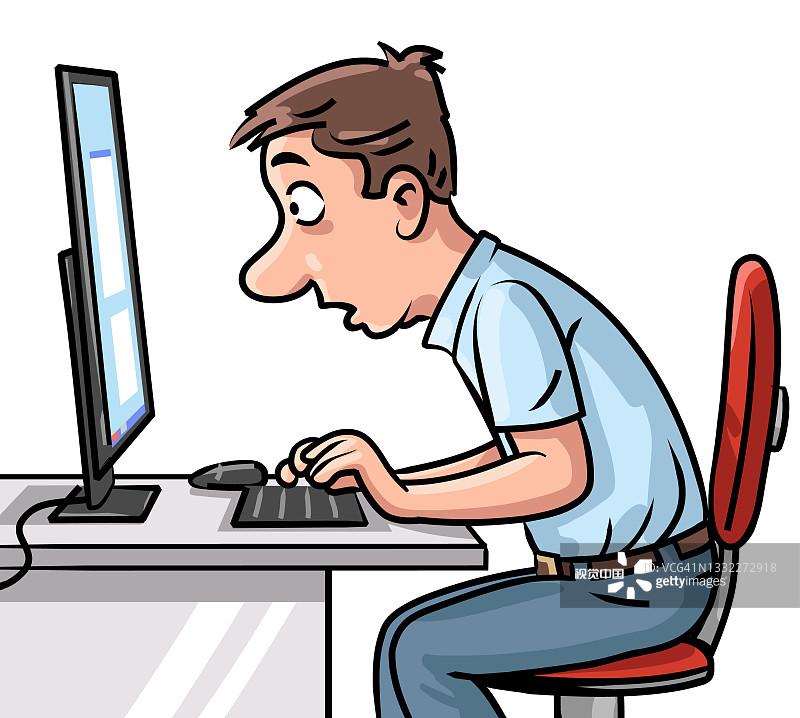 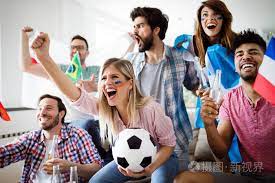 电脑迷

游戏迷
足球迷

歌迷
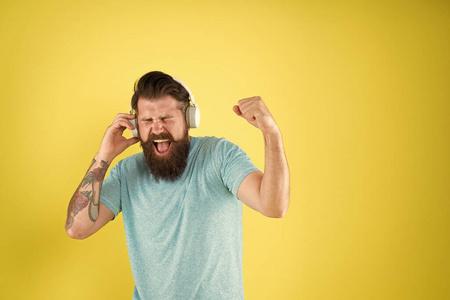 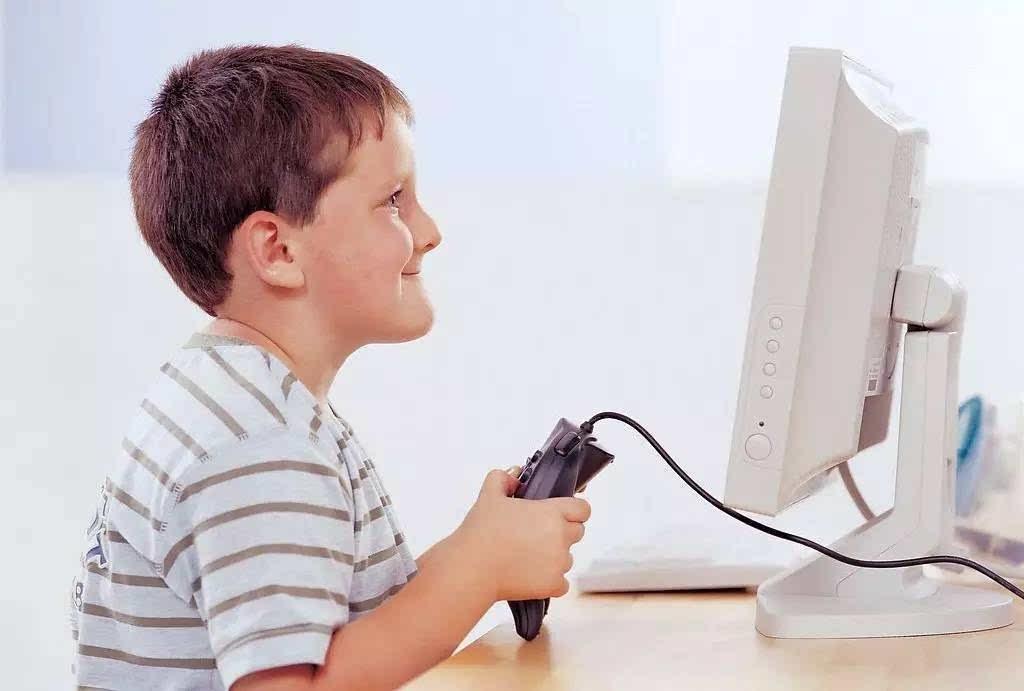 [Speaker Notes: 从早到晚]
问题：你或你的朋友/家人是什么迷？为什么？
读完第一段后填空：
__________（谁）_________要去______（做什么）______，
但是天明迟到了，因为_____________________。
活动3: 请你读课文第一段，
“他”指的是谁？
中文常常不说subject，请找出哪里可以加上“他们”
昨天，丽莎、柯林、雪梅和他约好今天一起去唱卡拉OK，时间到了他也没来，打他的手机，他也不接，就给他发了一个电子邮件。十分钟以后，才看见天明急急忙忙地跑过来。
活动3: 请你读课文第一段，
“他”指的是谁？
中文常常不说subject，请找出哪里可以加上“他们”
昨天，丽莎、柯林、雪梅和他约好今天一起去唱卡拉OK，时间到了他也没来，（他们）打他的手机，他也不接，（他们）就给他发了一个电子邮件。十分钟以后，（他们）才看见天明急急忙忙地跑过来。
[Speaker Notes: 中文常常不说subject]
活动4: 理解课文：
十分钟以后，才看见天明急急忙忙地跑过来。
天明：对不起，对不起，我在网上下载了一个软件，又查了一点东西，结果忘了时间。

天明现在知道他迟到了吗？你怎么知道的？
活动4: 理解课文：
十分钟以后，才看见天明急急忙忙地跑过来。
天明：对不起，对不起，我在网上下载了一个软件，又查了一点东西，结果忘了时间。

天明现在知道他迟到了吗？你怎么知道的？
迟到
辶
迟  chí       late
远  yuǎn    far
边  biān     side
道  dào      path
急忙---急急忙忙（AABB）adv./adj.

高兴---

平安---


、
[Speaker Notes: 加例句]
急忙---急急忙忙（AABB）adv./adj.

高兴---高高兴兴

平安---平平安安


、
[Speaker Notes: 加例句]
急忙---急急忙忙（AABB）adv./adj.

高兴---高高兴兴上班来

平安---平平安安回家去


、
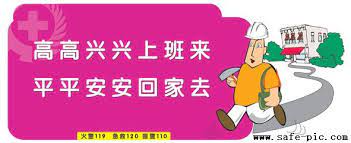 [Speaker Notes: 加例句]
活动5：
请你阅读课文，找出张天明和丽莎都用网络做什么。（V+O）
活动5：
请你读课文，找出张天明和丽莎都用网络做什么（V+O）。

（天明）在网上看新闻、查资料、玩儿游戏，有时候还在自己的网站上写博客......; 你可以叫外卖、购物，你可以租房子、买车，衣食住行，什么都查得到
（丽莎）做翻译练习，上网比较价钱；发微信、电邮
活动5：
请你读课文，找出张天明和丽莎都用网络做什么（V+O）。

（天明）在网上看新闻、查资料、玩儿游戏，有时候还在自己的网站上写博客......; 你可以叫外卖、购物，你可以租房子、买车，衣食住行，什么都查得到
（丽莎）做翻译练习，上网比较价钱；发微信、电邮
衣食住行--
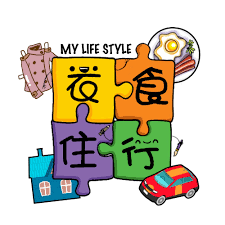 衣食住行--所有生活中的活动
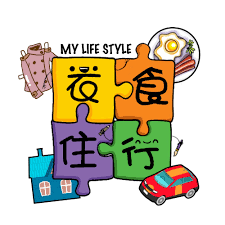 衣食住行--所有生活中的活动                 听说读写--
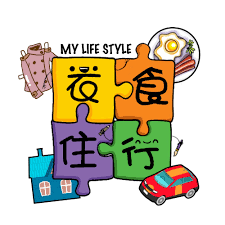 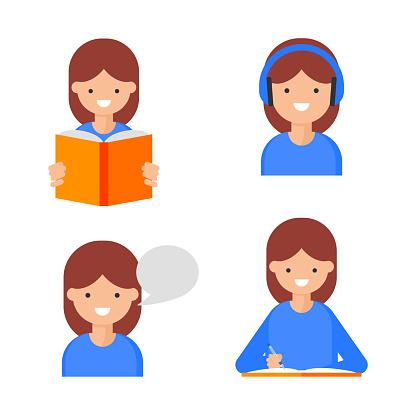 衣食住行--所有生活中的活动                 听说读写--所有学外语的活动
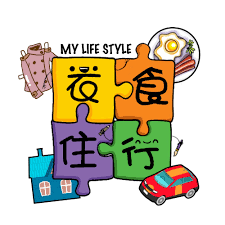 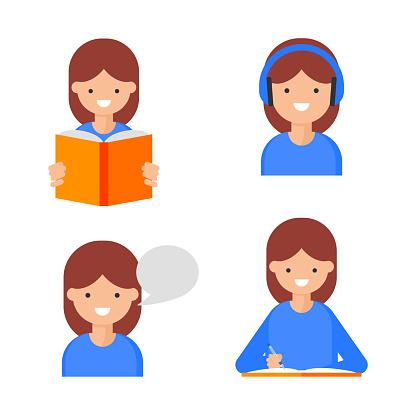 衣食住行--所有生活中的活动                 听说读写--所有学外语的活动




春夏秋冬--
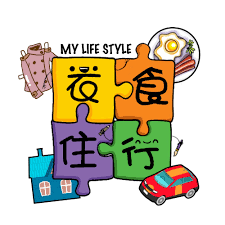 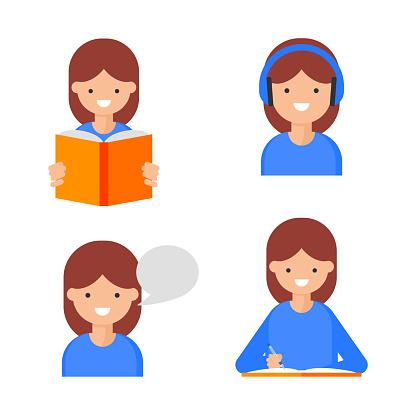 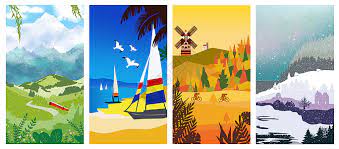 衣食住行--所有生活中的活动                 听说读写--所有学外语的活动




春夏秋冬--所有的季节（jì jié，season）
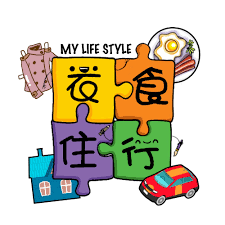 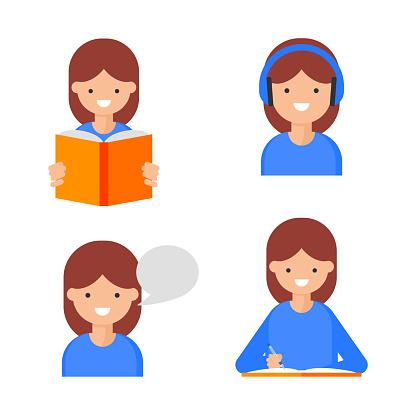 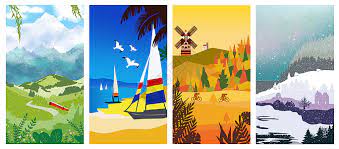 衣食住行--所有生活中的活动                 听说读写--所有学外语的活动




春夏秋冬--所有的季节（jì jié，season）男女老少--
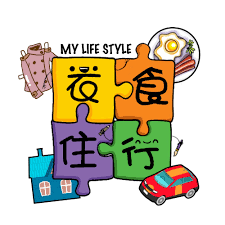 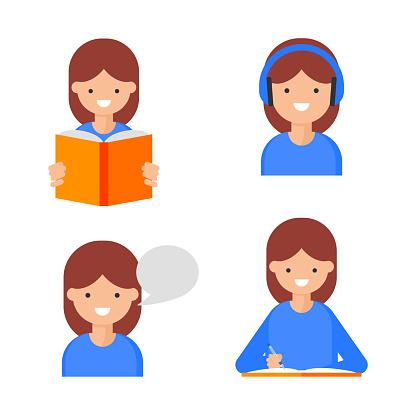 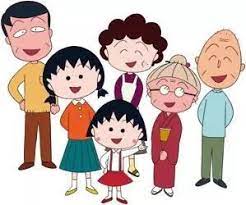 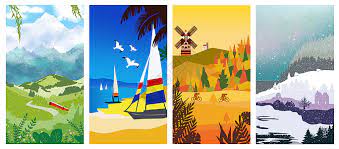 衣食住行--所有生活中的活动                 听说读写--所有学外语的活动




春夏秋冬--所有的季节（jì jié，season）男女老少--所有年龄的人
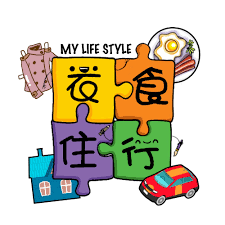 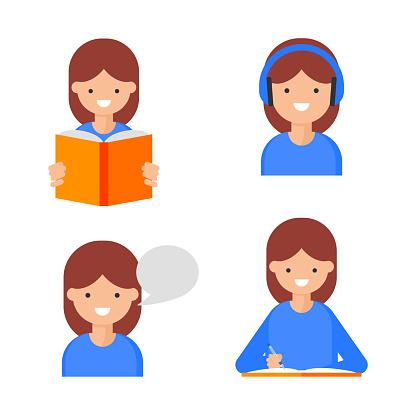 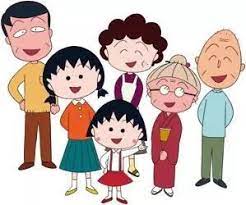 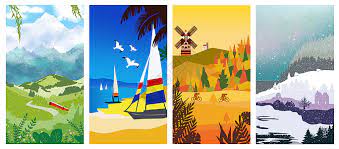 衣食住行--所有生活中的活动                 听说读写--所有学外语的活动




春夏秋冬--所有的季节（jì jié，season）男女老少--所有年龄的人





东西南北--
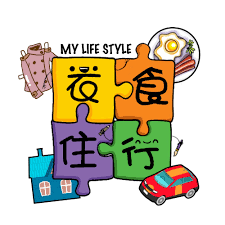 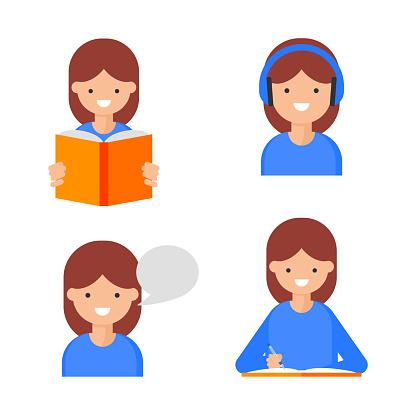 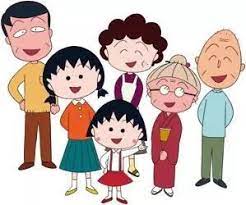 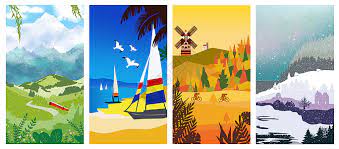 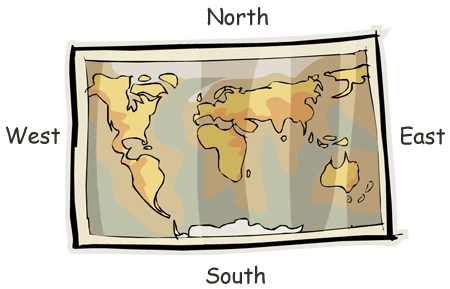 衣食住行--所有生活中的活动                 听说读写--所有学外语的活动




春夏秋冬--所有的季节（jì jié，season）男女老少--所有年龄的人





东西南北--所有的方向（direction）；
                     各个地方
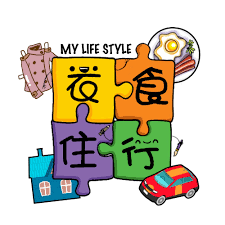 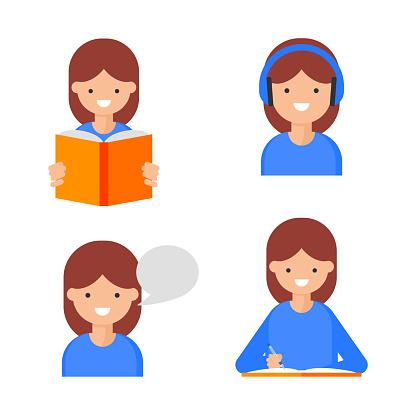 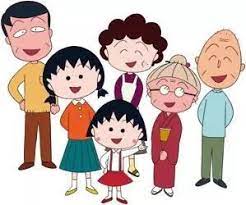 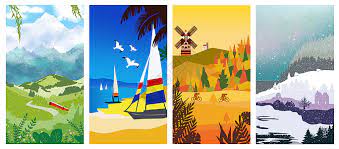 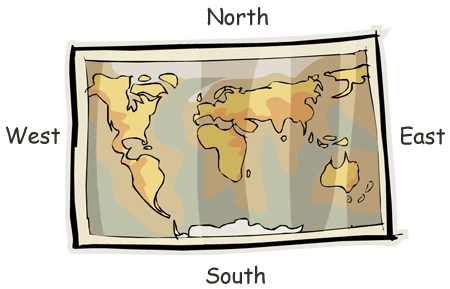 活动6
对话：请你采访两个其他的同学，看Ta们平常用网络做什么。然后告诉全班同学，使用句式：除了在网上A、B、C......还D、E......，：
买车
叫外卖
做作业
查资料
租房子
玩儿游戏
下载软件
做翻译练习
交女/男朋友
看新闻/杂志/书
查衣食住行的信息
发电子邮件/电邮/微信
写脸书/发IG（ins）、Snapchat
活动6
对话：请你采访两个其他的同学，看Ta们平常用网络做什么。然后告诉全班同学，使用句式：除了在网上A、B、C......还D、E......，：
Day 1 课后作业
看看《世界青年说》2015年第14期节目：https://youtu.be/6ADwEcYwPw0
听听不同国家的年轻人对手机、网络有什么看法。
Instructions：
Use Homework sheet   
Listen to main ideas
Circle the key words that each person uses in their comments
[Speaker Notes: Interpretive listening
文本问题，推断问题]
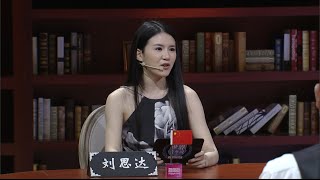 Circle the keywords that 大卫 uses in his comments
大卫：不玩，正在，不会死，用手机，不习惯，科学，肯定，正常
Main ideas：_________________
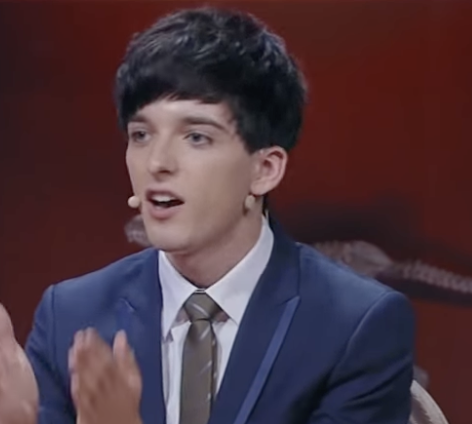 [Speaker Notes: Handout #1
答案：不玩，不会死，用手机，不习惯，肯定，正常]
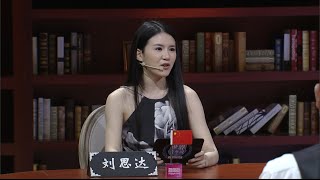 Circle the keywords that 孟天 uses in his comments
孟天：离开，立马，感觉，不安，特别，上瘾，问题，治病，需要
Main ideas：_________________
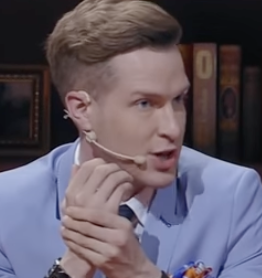 [Speaker Notes: Handout #1 
答案：离开，感觉，不安，上瘾，问题，需要]
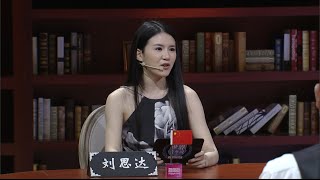 Circle the keywords that 穆雷 uses in his comments
穆雷：特别快，时代，必须，吃饭，知识，渴望，需求，满足
Main ideas：_________________
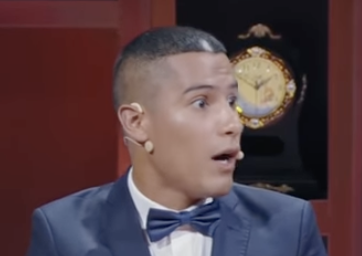 [Speaker Notes: Handout #1 
答案：特别快，时代，必须，渴望，需求，满足]
Complete Chart：总结每个人的观点
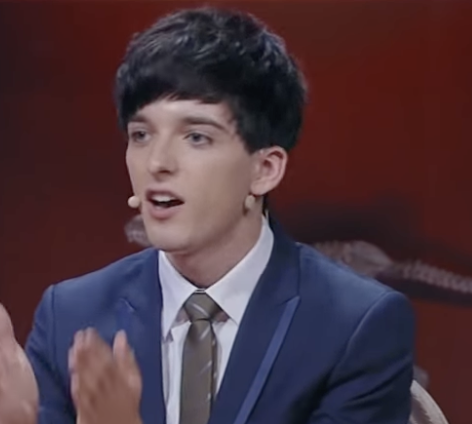 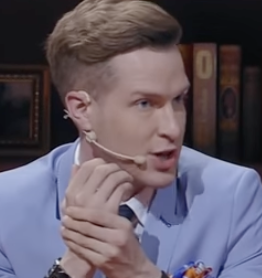 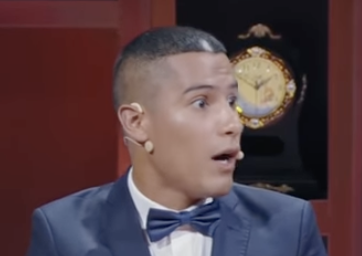 [Speaker Notes: Handout #1
文本问题，推断问题]
Day 2 Activities 1-6
检查上节课的课后作业。
阅读文段，回答inferential 问题：
1)丽莎（天明的女朋友）为什么跟天明说“要是想交女朋友，也可以上网找。”？
2)天明是怎么跟丽莎道歉（dào qiàn，apologize）的？
学会用“对不起，对不起”、“下次不敢了。”给特定的人道歉。
用“一会儿都离不开电脑, 害得他......”句式回答问题。
跟你的同学谈谈，你们（一会儿都）离不开***，为什么？
用“结果”和“害得”谈谈张天明网络上瘾的坏处。
读完全文，谈谈网络的好处和坏处。完成表格。
Day 2：阅读文段，回答问题
丽莎：对，特别方便。要是想交女朋友，也可以上网找。
天明：哎，丽莎，你还在生我的气吗？
丽莎：你说我该不该生气？你每次都迟到，老是害得大家等你。
天明：对不起，对不起，是我不好。下次不敢了。

柯林：天明，你整天待在屋子里玩儿游戏，看起来真是玩儿上瘾了。
天明：上瘾？没那么严重吧？现在是网络时代，当然离不开电脑。
丽莎：我知道电脑和网络在我们的生活中越来越重要，我也用电脑帮助我做翻译练习，也上网比较价钱，可是不像你，常常忘了时间，忘了朋友。
丽莎（天明的女朋友）为什么跟天明说“要是想交女朋友，也可以上网找。”？
天明是怎么跟丽莎道歉（dào qiàn，apologize）的？
活动 1: 检查作业
Check the answers of handout #1
活动 2:
丽莎（天明的女朋友）为什么跟天明说“要是想交女朋友，也可以上网找。”？

丽莎：对，特别方便。要是想交女朋友，也可以上网找。
天明：哎，丽莎，你还在生我的气吗？
丽莎：你说我该不该生气？你每次都迟到，老是害得大家等你。

天明是怎么跟丽莎道歉（dào qiàn，apologize）的？
丽莎：你说我该不该生气？你每次都迟到，老是害得大家等你。
天明：对不起，对不起，是我不好。下次不敢了。（男女朋友/妈妈）
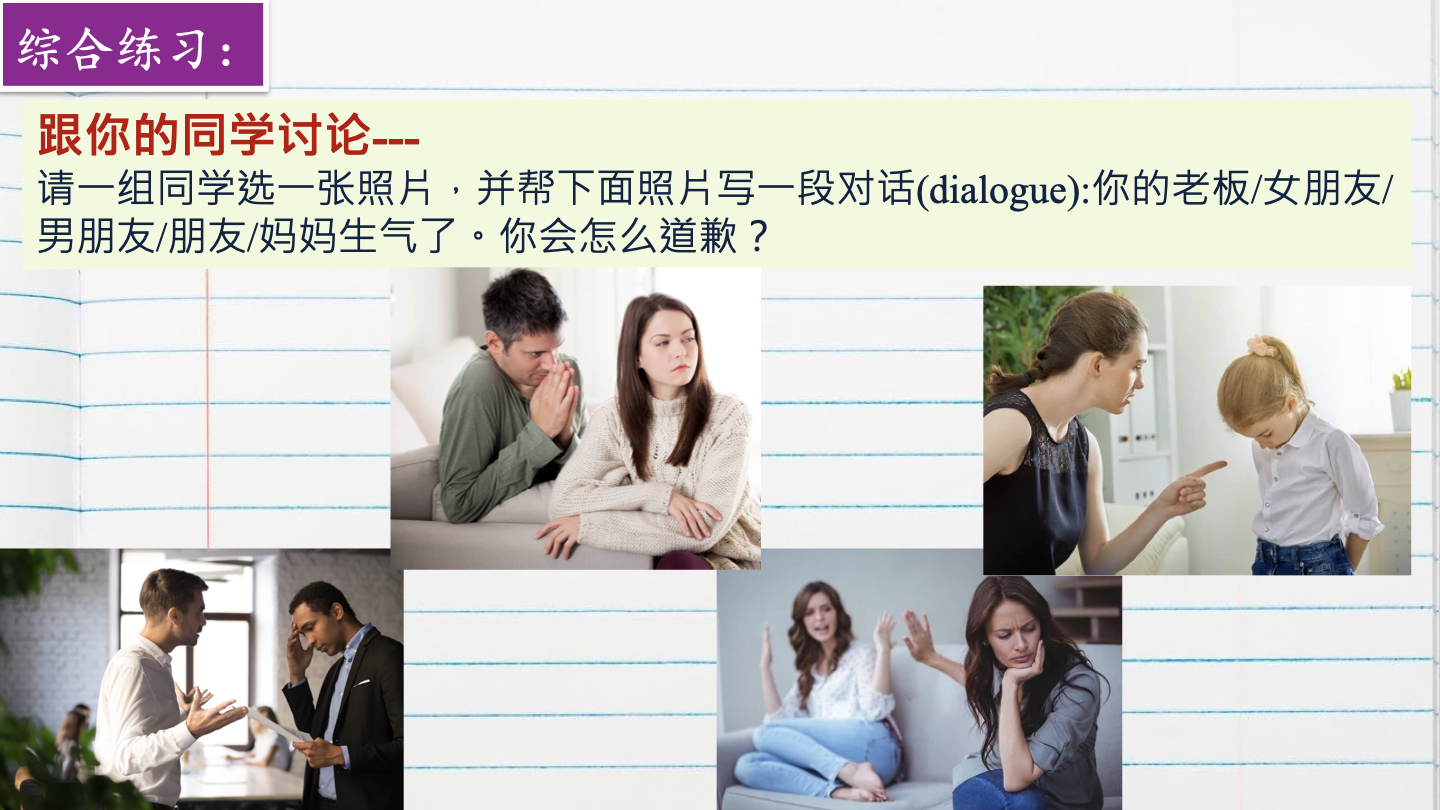 活动 2:
道歉的时候，跟谁可以说“下次不敢了”；跟谁不应该说“下次不敢了”？
做
[Speaker Notes: 老板、老师
妈妈、男女朋友]
活动 3:
讨论：对天明来说，网络上瘾有什么坏处？

回答：张天明一会儿都离不开电脑, 害得他......
活动 3:
讨论：对天明来说，网络上瘾带有什么坏处？

回答：张天明一会儿都离不开电脑, 害得他......（忘了时间、忘了朋友、每次都迟到、让丽莎不高兴......）
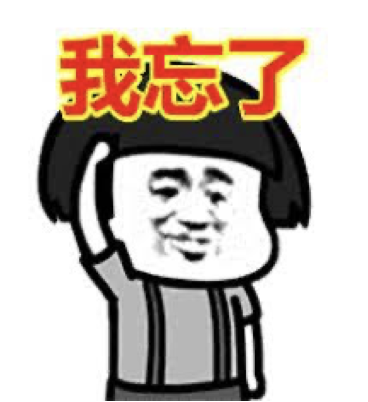 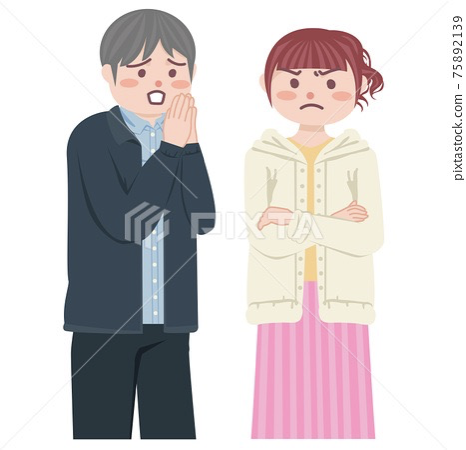 活动 4:
 跟你的同学谈谈，你们（一会儿都）离不开***，为什么？
手机
电脑
网络
书/杂志
游戏
女/男朋友......

请使用以下句式：
A： 你离不开什么？
B：我离不开***，因为***（可靠/有用/免费/方便/便宜......)。
活动 5：读课文，做对话
天明：对不起，对不起，我在网上下载了一个软件，又查了一点东西，结果忘了时间。
……
丽莎：你说我该不该生气？你每次都迟到，老是 害得大家等你。
活动 5：
对话：你们是张天明的同学，知道张天明有一些问题。
A: 你觉得天明怎么样？

B: 他老是/从早到晚（待在家里）上网/玩儿游戏/玩手机/不写作业/上课迟到/网购/吃外卖......害得他......结果他的考试/他的老师/他的父
母/他的女朋友/他的朋友/他的钱......

A: 看起来/听起来，天明这是对***上瘾了！
活动 6：
Evaluative/discussion question：
看完课文后，你觉得网络有哪些好处和坏处？(请小组讨论后说出来）
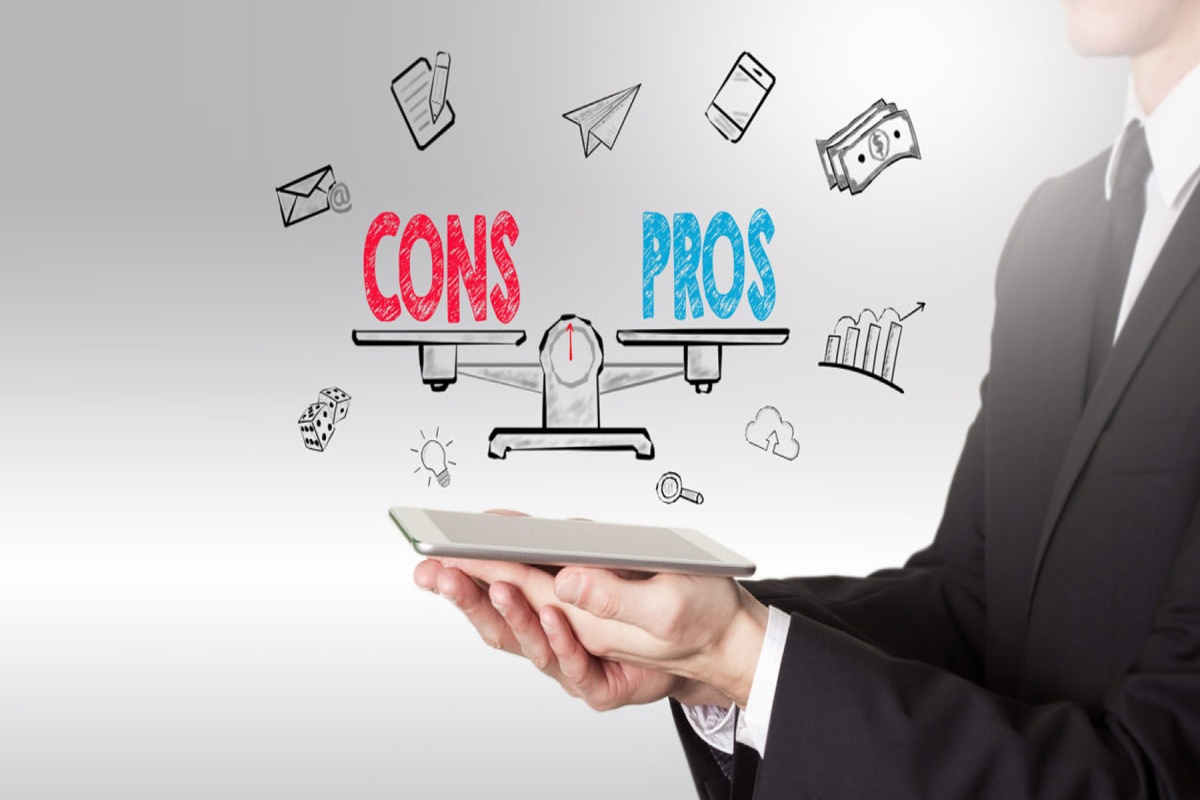 Day 2 课后作业 ：根据课文内容完成下面的问题。
Day 3: 
活动 1：检查、分享、改正上节课后的作业。
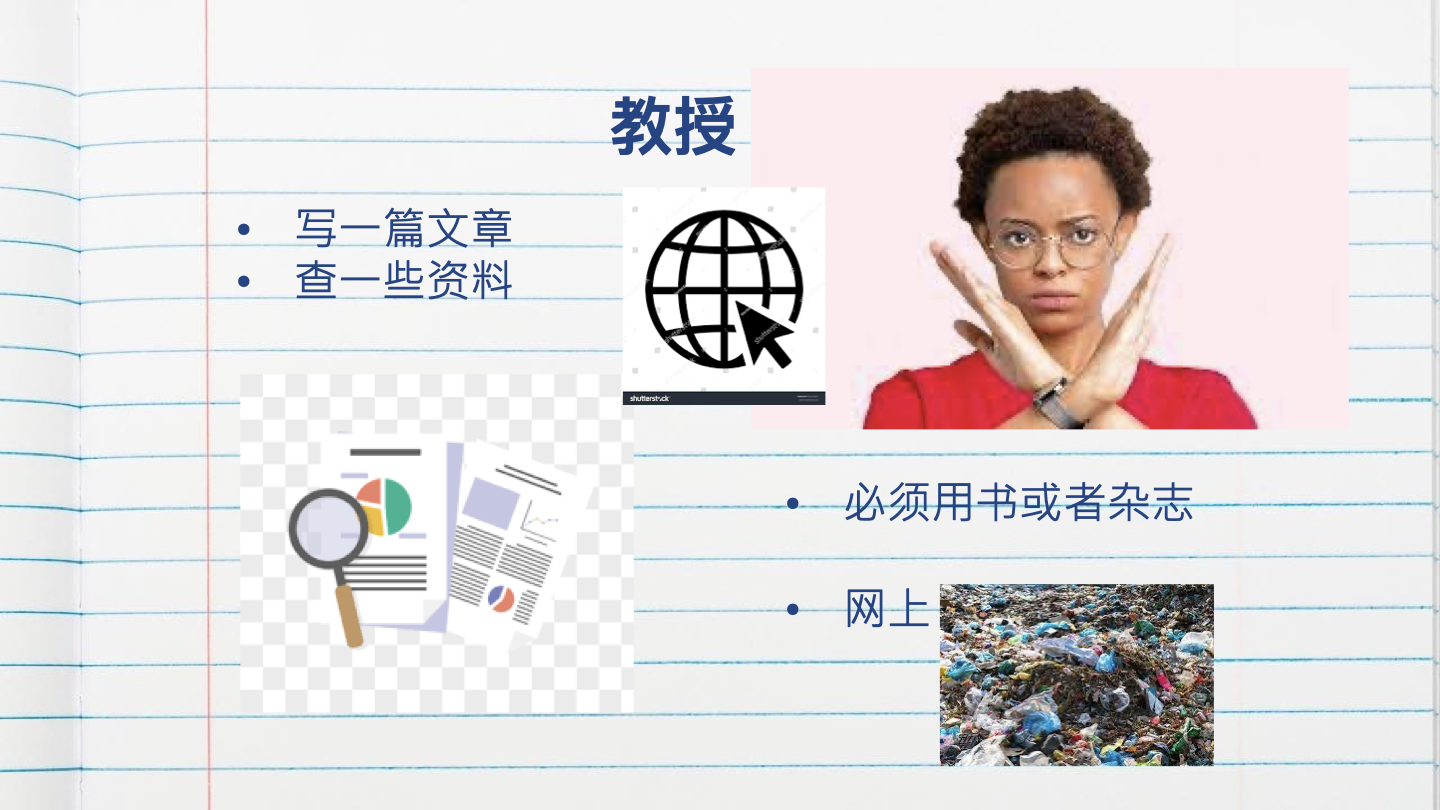 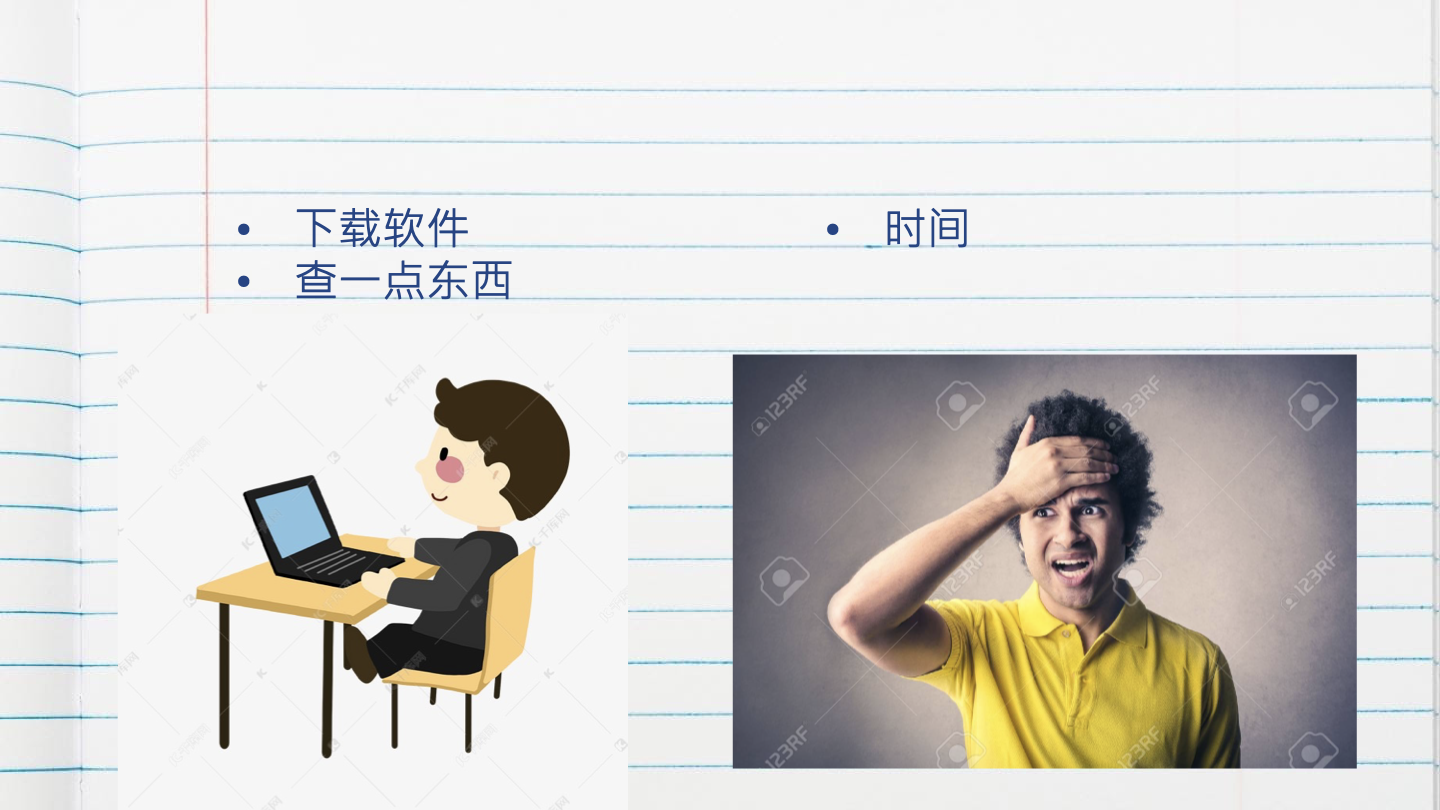 活动 2：
分组活动：
看图片复述课文内容
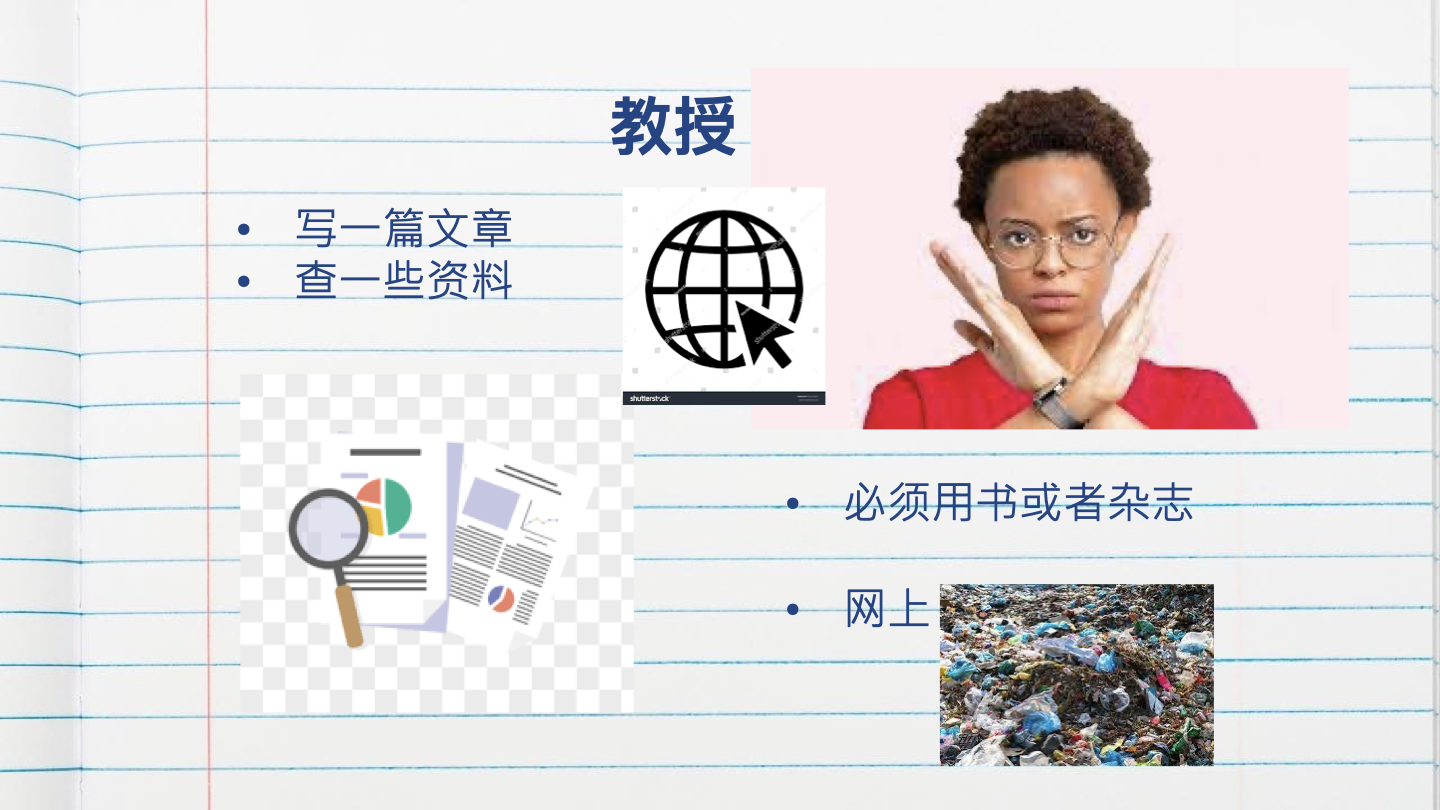 看图片复述课文
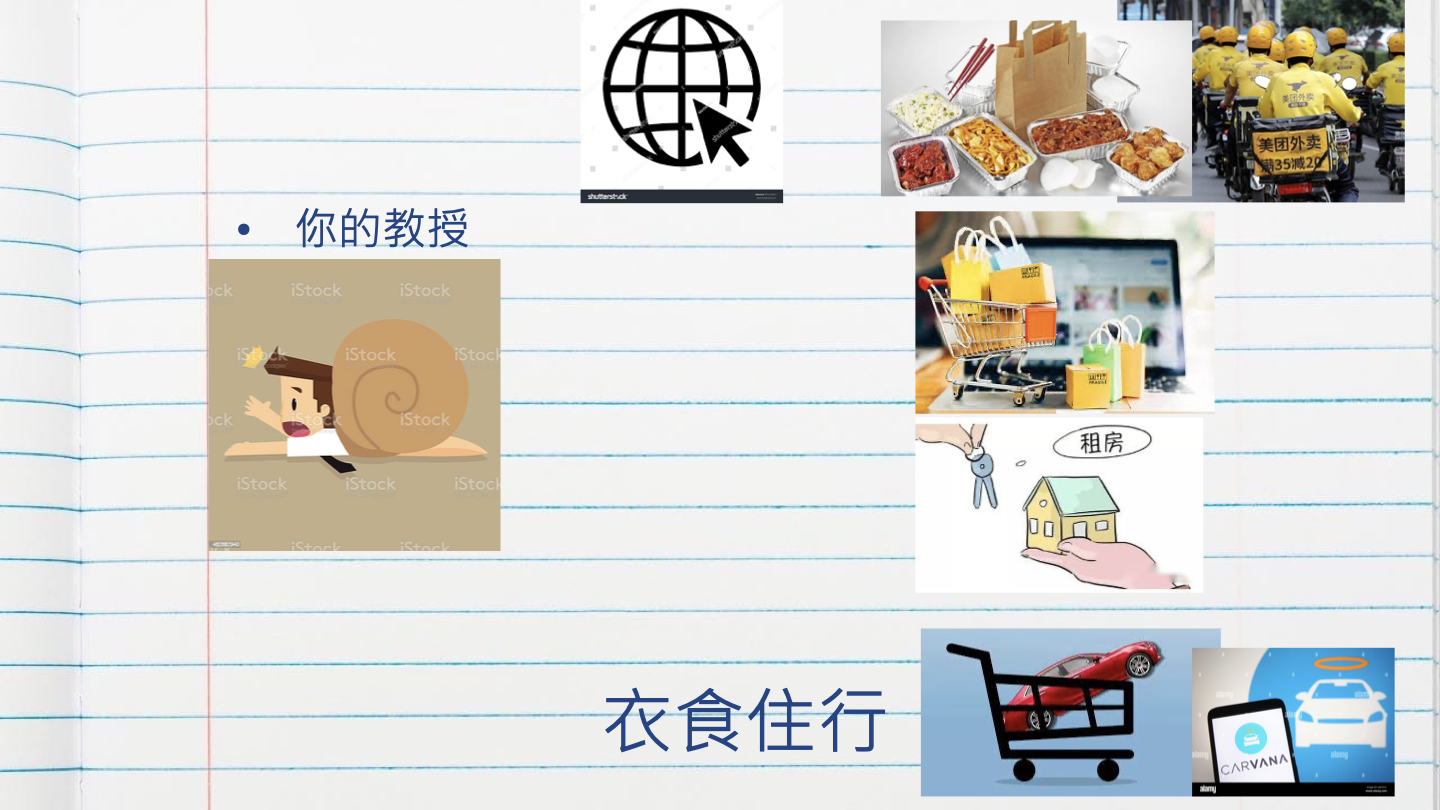 看图片复述课文
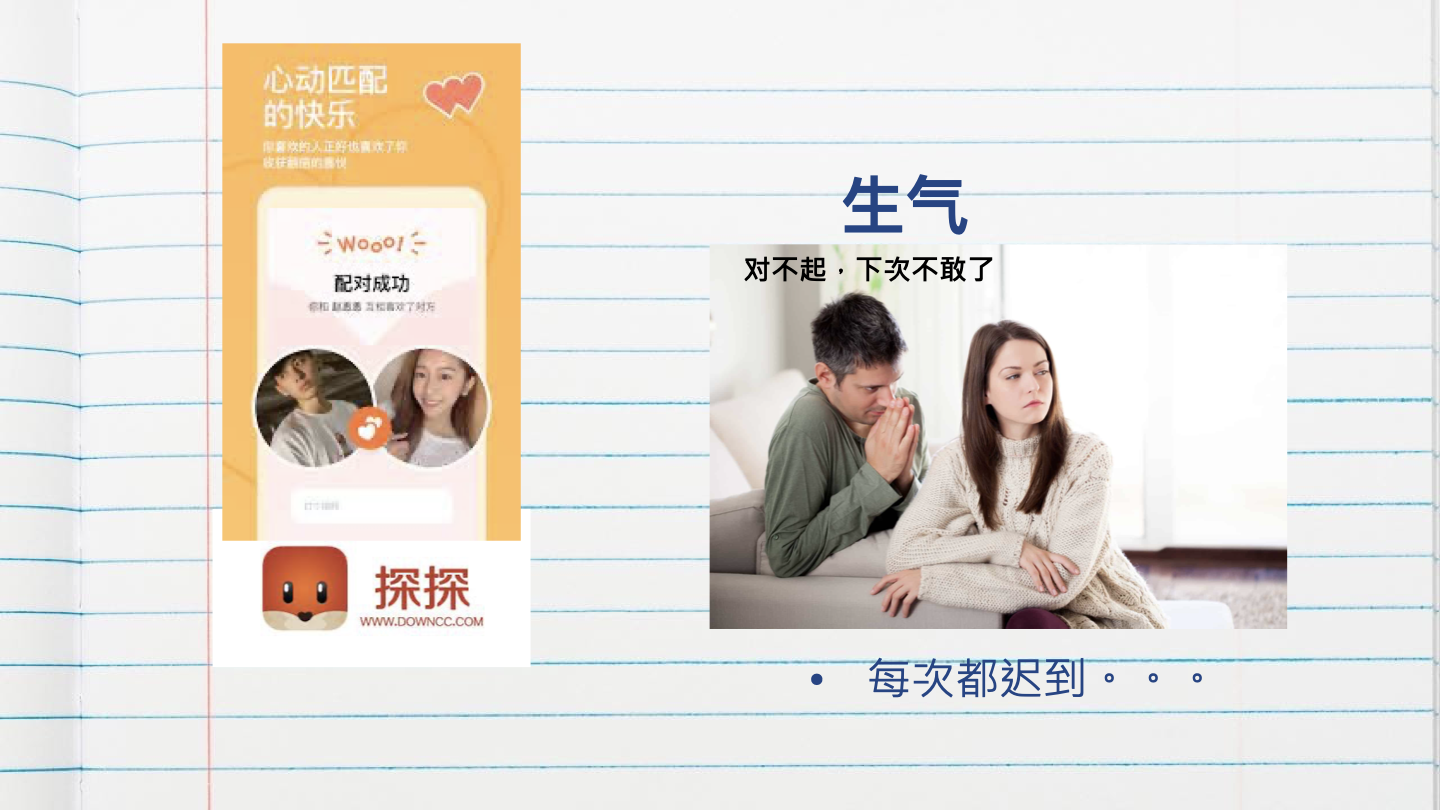 看图片复述课文
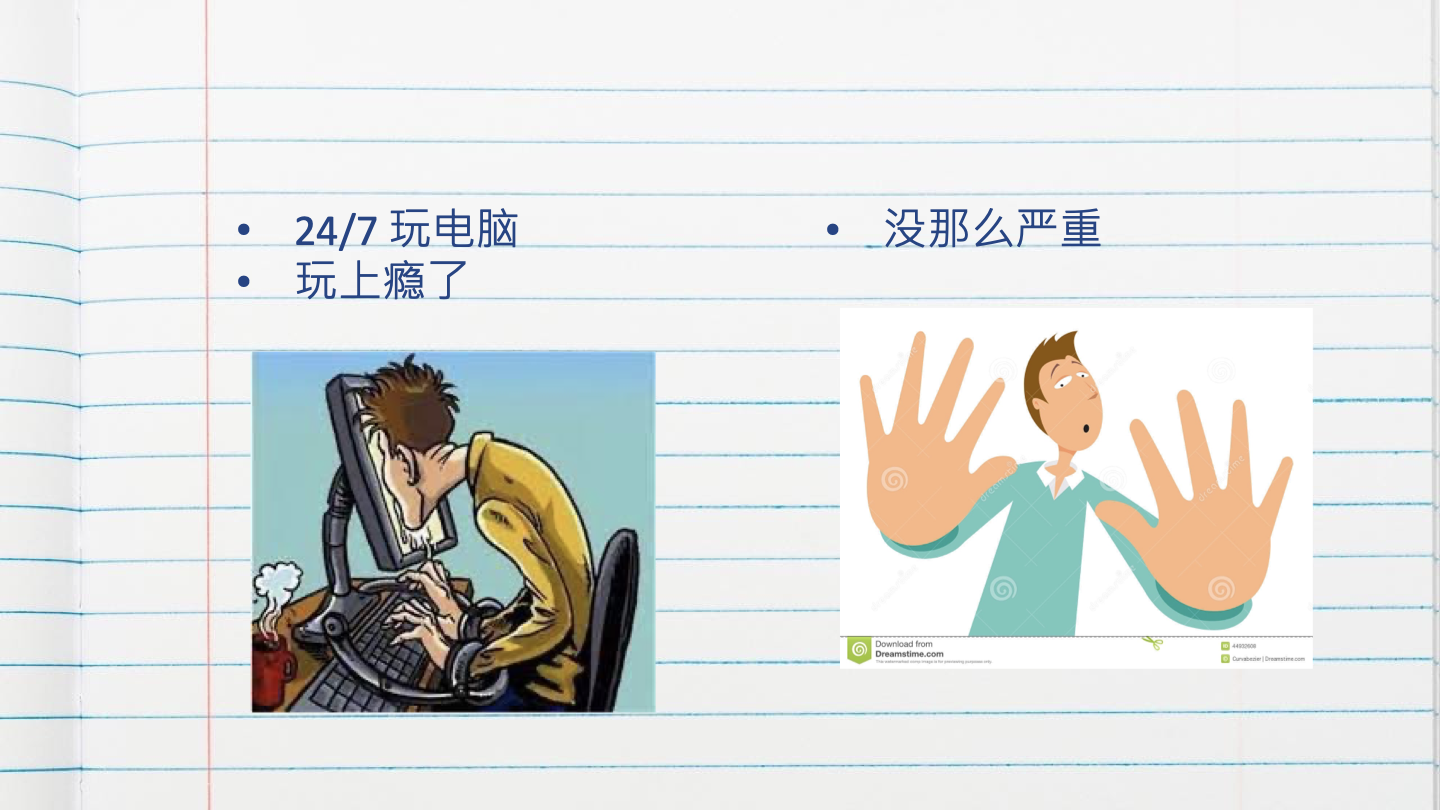 看图片复述课文
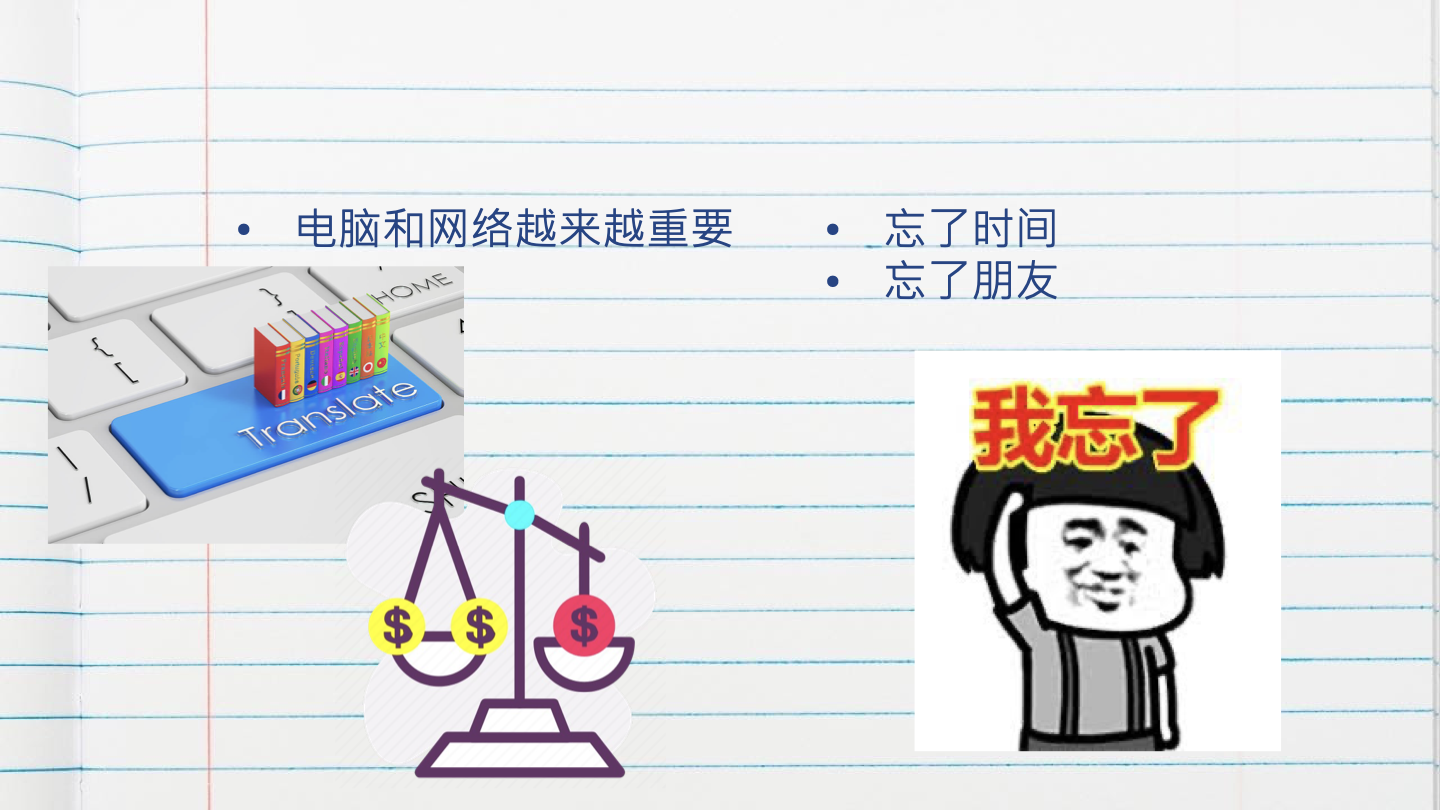 看图片复述课文
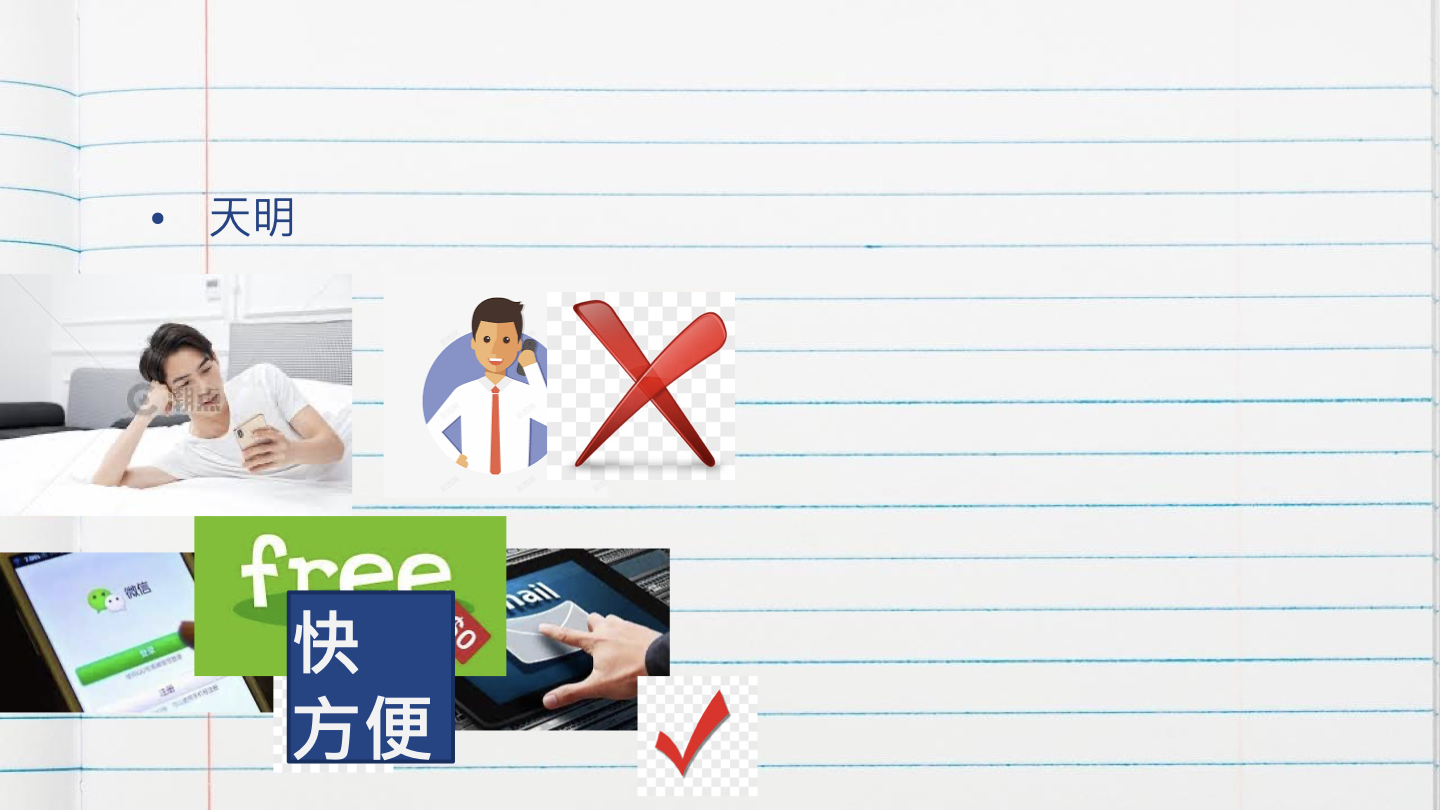 看图片复述课文
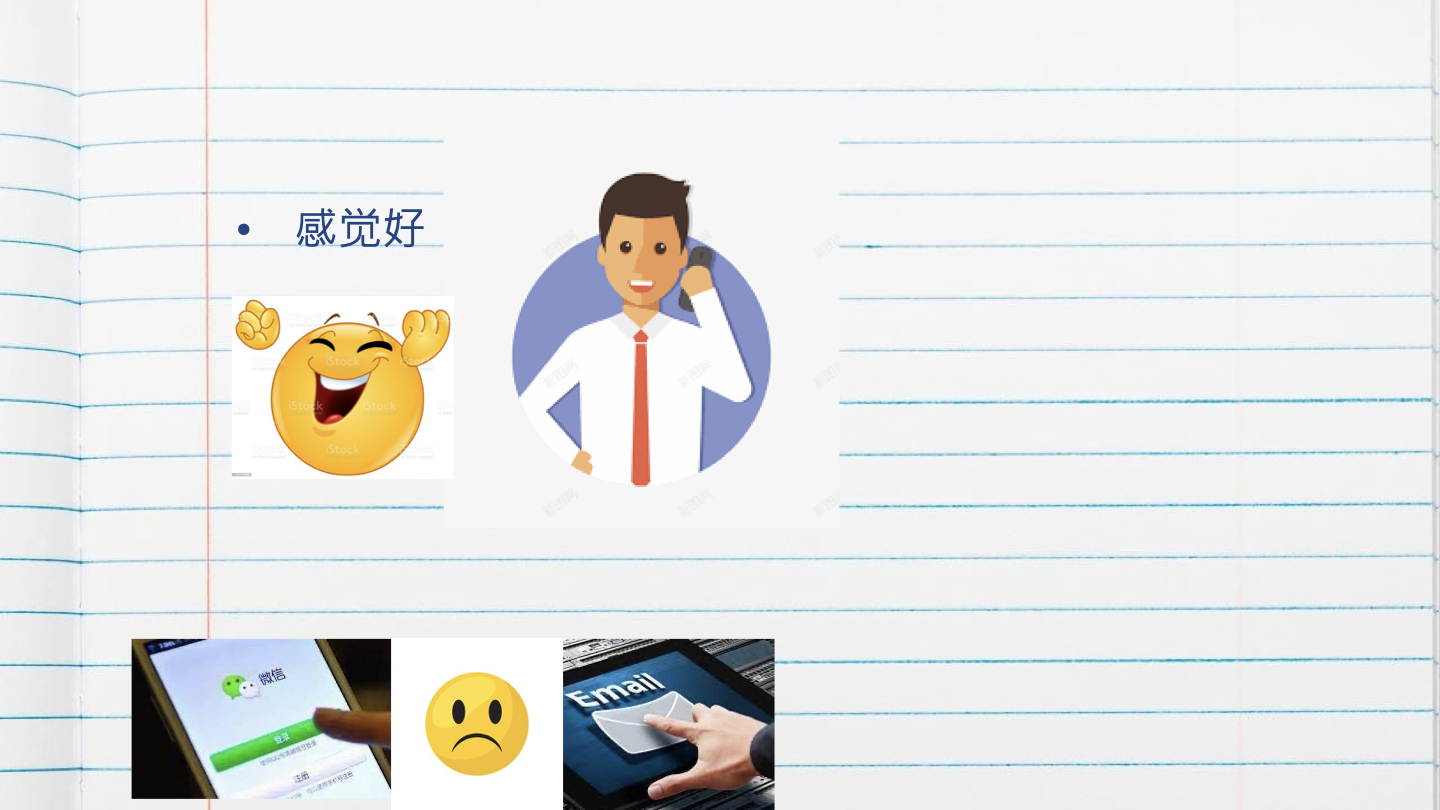 看图片复述课文
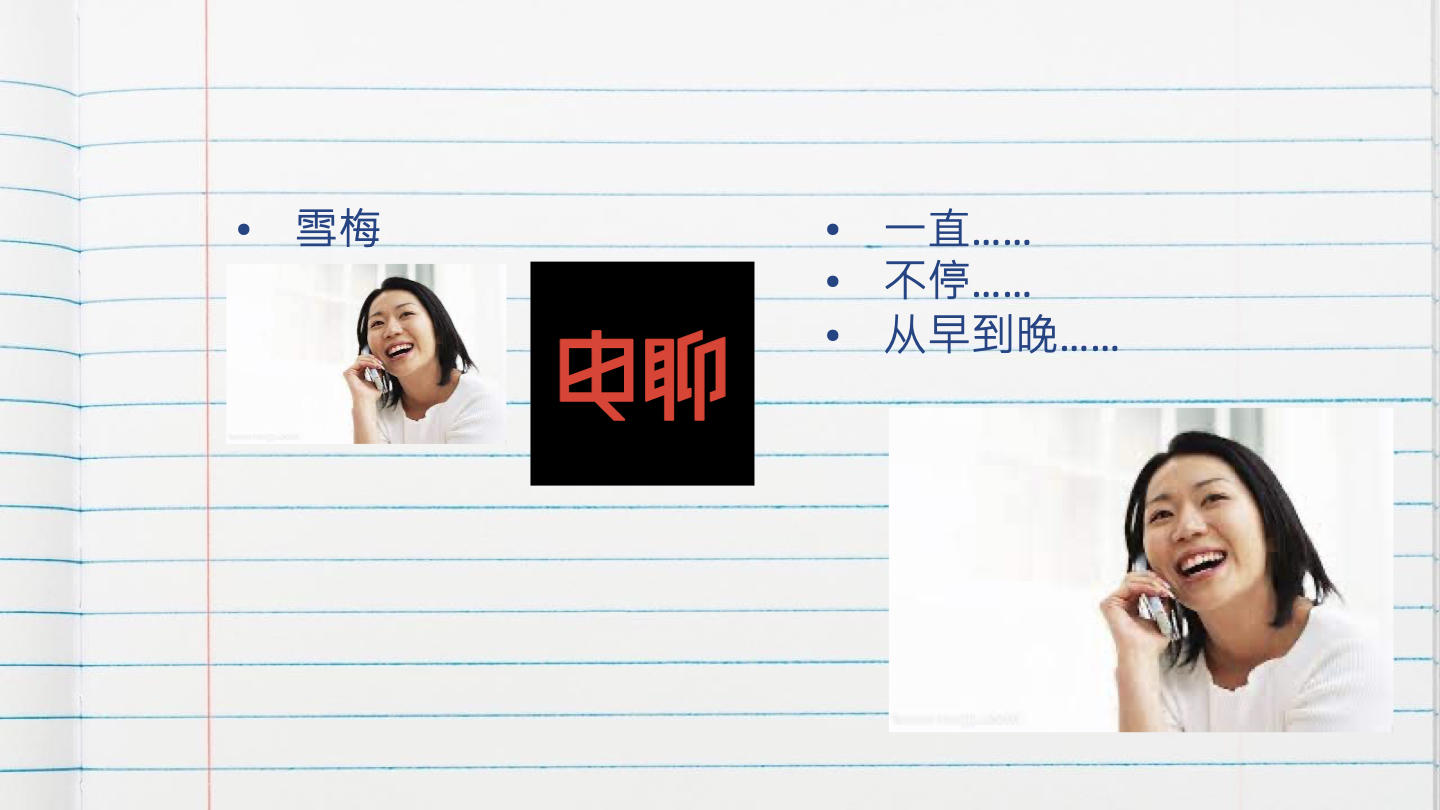 看图片复述课文
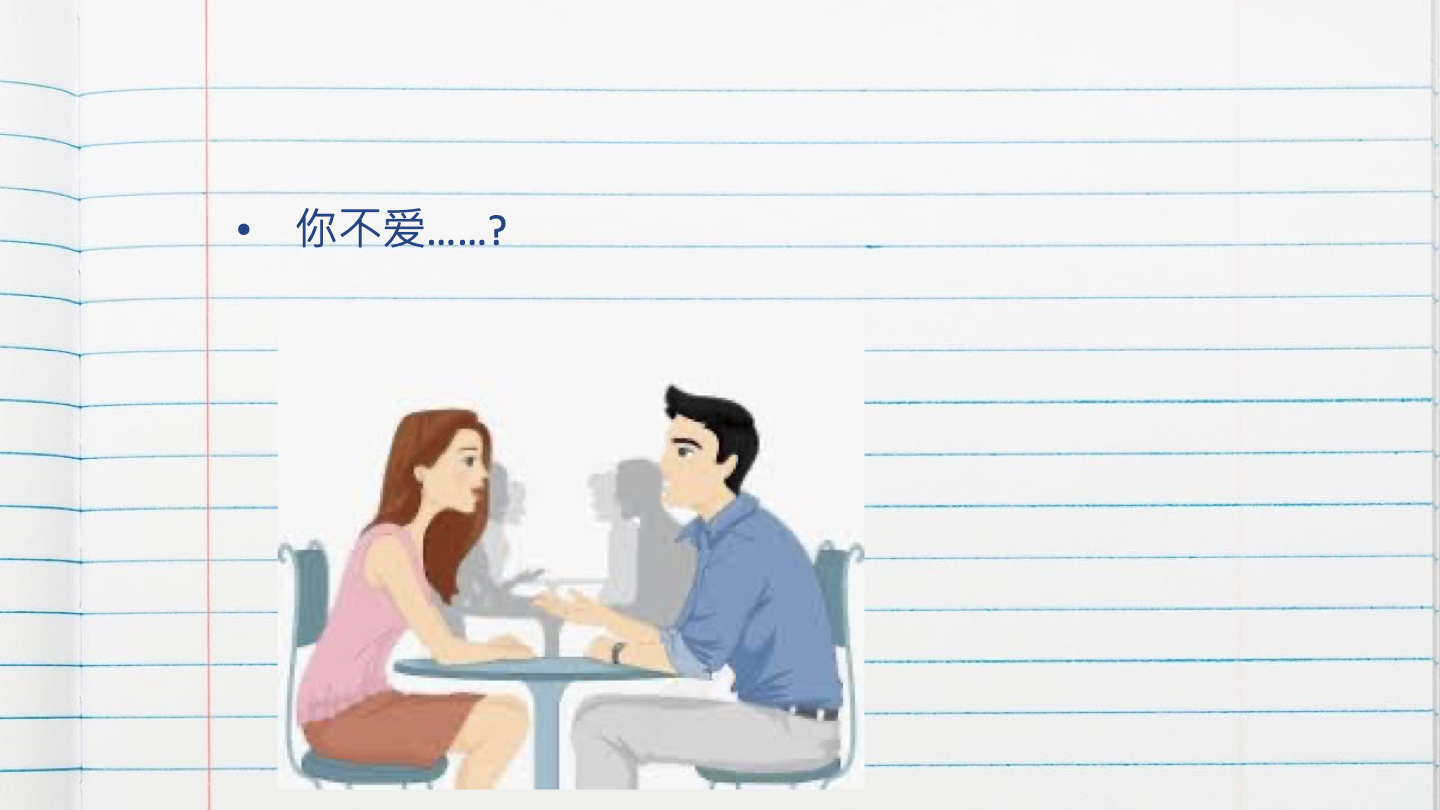 看图片复述课文
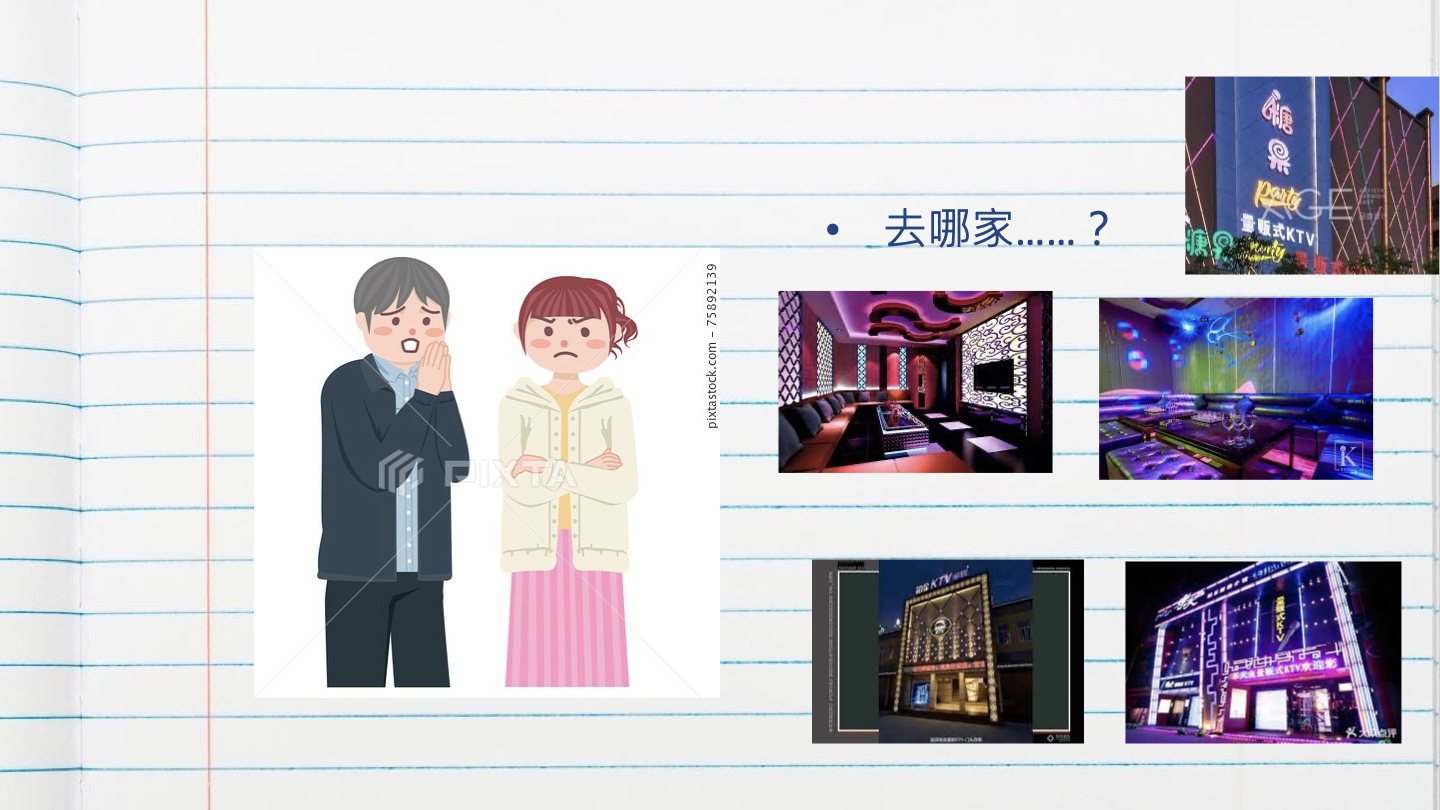 看图片复述课文
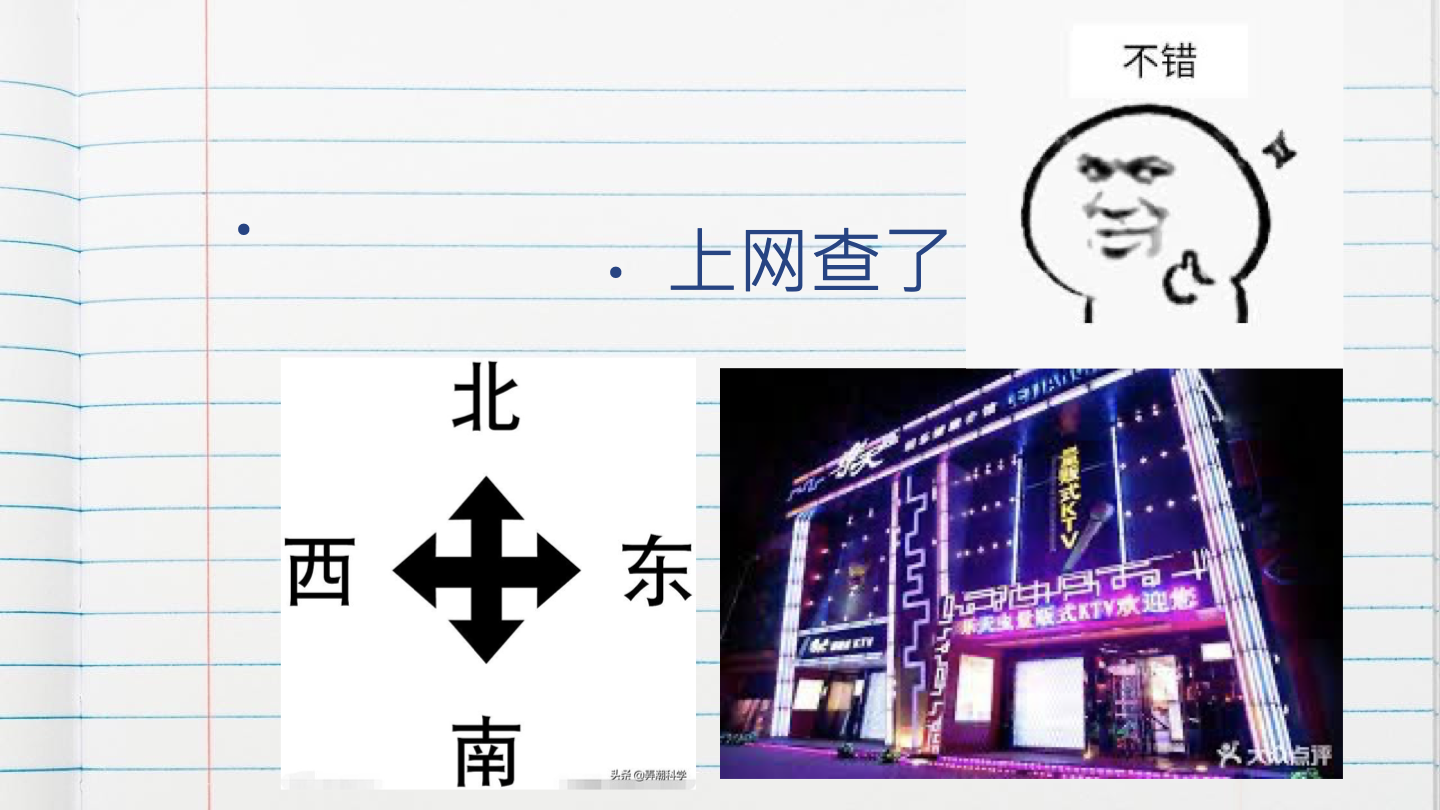 看图片复述课文
活动 3:
学习全文后，角色扮演：
你是雪梅，你的父母给你打电话，也聊到你和你的朋友们（请你用之前Google Form上问题和回答帮助你做对话）。
妈妈/爸爸：你最近怎么样啊？做什么了？
你（雪梅）：我最近挺好的。我们去.....(唱卡拉OK），但是天明迟到了。
妈妈/爸爸：他为什么迟到了？
你（雪梅）：天明常常用网络......他觉得网络......但是他......(一会儿也离不开；上瘾）......害得他......。
妈妈/爸爸：你的那些好朋友呢？他们觉得网络怎么样呢？
你：丽莎她觉得......柯林觉得......
妈妈/爸爸：那你觉得网络怎么样呢？
你：......
妈妈/爸爸：那你还是要好好学习啊！
你：......
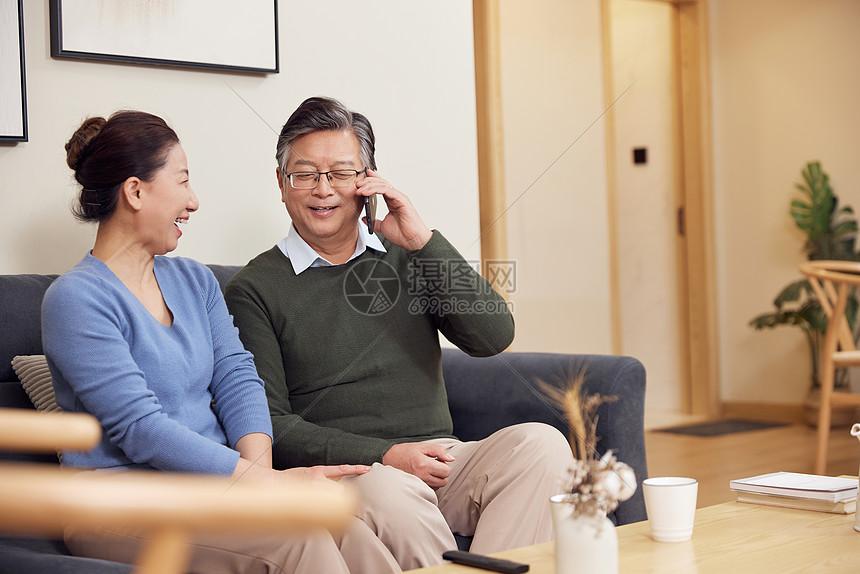 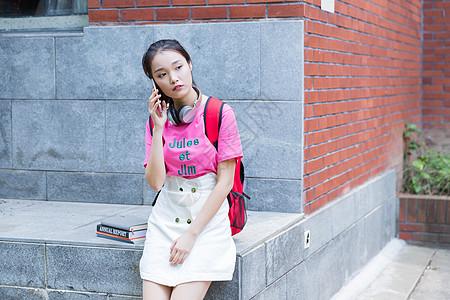 活动 4: 分组讨论。
你现在在学校参加一个“大学生活与网络”的座谈会。谈谈你对大学生使用网络的看法。
请使用至少5个本课所学的生词/词组，并至少使用两个本课的patterns。完成后上传到WhatsApp，全班分享。
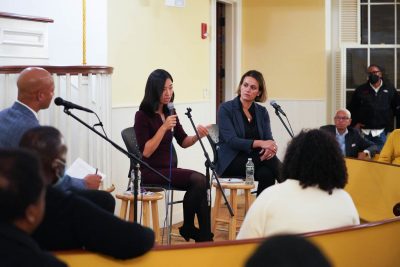